MICROSOFT  EXCEL
Microsoft Office’in ürünü olan Excel, verilerin tablolar ya da listeler halinde tutulduğu, kullanım amacına göre sayısal ya da metinsel işlemlerle kısa bir sürede sonuçların elde edildiği hesaplama, analiz etme, grafik çizme ,filtreleme ve tablolama özellikleriyle,  özellikle ofisler için gerekli bir hesap tablosu programıdır.

Excel sayesinde satış istatistikleri, kar-zarar durumları, bir okulun derece sıralaması, yıllık bütçe hesaplaması, stok takibi, şirket personellerinin maaş listesi ve buna benzer çoğu işlem gerçekleştirebilir ve grafiksel gösterimlerle de desteklenebilir

Satır ve sütunlardan oluşan Excel programının satırları sayılarla sütunlar ise harflerle etiketlenmiştir. Satırlara 1 - 1048576 arasında, sütunlara ise A – XFD (1-16384) arasında etiketler verilmiştir. Satır ile sütunun kesişimi hücreyi oluşturur. Hücre ise verilerin girildiği yerdir.
A - MİCROSOFT OFFİCE EXCEL 2010’ A GİRİŞ
EXCEL 2010 GENEL GÖRÜNÜM
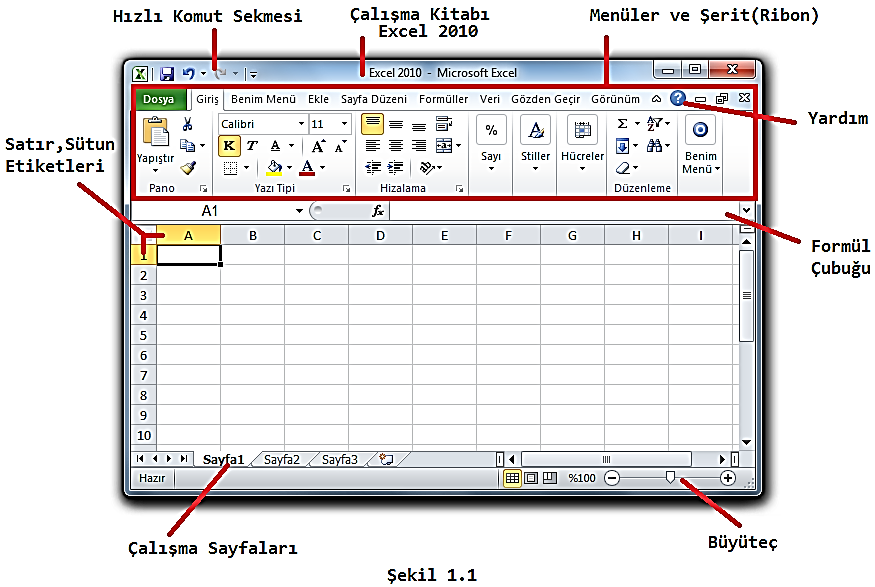 B - EXCEL İLE ÇALIŞMAK
Excel ile çalışmak için BaşlatProgramlar yada tüm ProgramlarMicrosoft OfficeMicrosoft Office Excel 2010’ tıklanır. 

Klavyedeki yön tuşları ve diğer bazı kısa yol tuşların görevleri olduğu gibi sadece belirtilen tuşlara basarakta bazı kombinasyonlar tek tuşla halledebilir. Tuş kısayollarını aktif yapmak için ALT tuşuna basılır.
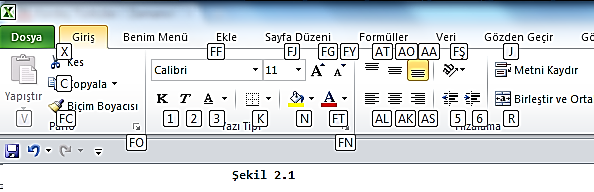 1-BazI Klavye KIsa Yol TuşlarI
a - Genel bazı kısayollar
b- Ctrl Tuşuna Bağlı Kısa Yol Tuşları
c- Shift Tuşuna Bağlı Kısayol Tuşları
C- EXCEL’DE MENÜLER
Microsoft Excel 2010 menüleri sırasıyla Giriş-Ekle-Sayfa Düzeni-Formüller-Veri-Gözden Geçir-Görünüm’den oluşmaktadır. Menülerin ilki olan Giriş sekmesi Excel’in temel araçlarını barındırmaktadır. Aşağıda sırasıyla bu menüler anlatılacaktır.
1- Giriş Menüsü Ve Genel Kavramlar
Giriş menüsü temel araçların yer aldığı menü olmakla birlikte hücre temelli farklı araçlara da sahip olduğu söylenebilir.
a- Hücrelere Ulaşmak
ŞeritGiriş SekmesiBul ve SeçGit komutuna tıkanılır. Ekrana gelen dialog kutusunda Başvuru kısmından aranılan hücrenin adresi yazılıp Enter tuşu ya da Tamam düğmesine tıklanarak çok uzun bir listeden istenilen hücreye zaman kaybetmeden ulaşılmış olur.
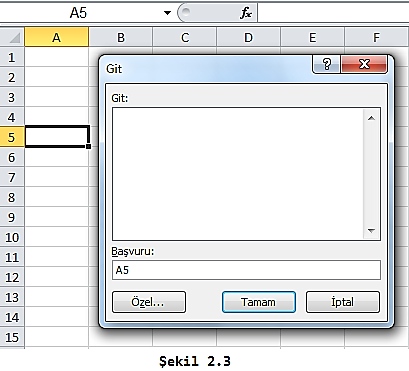 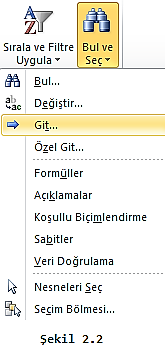 b- Hücrelere Veri Girmek
Veriler Excel hücrelerindeki bilginin üstüne yazılabildiği gibi içindeki bilgiler değiştirilerek de yazılabilir. 

İçindeki bilginin üstüne yazmak için hücre tıklanıp seçili duruma getirilir. Yazılan bilgi bir önceki bilgi ile yer değiştirmiş olacaktır. Yani bir önceki veri silinmiş olacaktır. Ya da hücre içeriğine dokunmadan veri girilmek isteniyorsa F2 kısayolu kullanılır.  Hücre seçilip Delete ya da Backspace tuşuna basılarak ta hücre içindeki veri silinebilir.
c- Hücrelerin Stilleri
Biçimlendirmek istenen hücreler seçilir. Ve Giriş SekmesiHücre Stilleri tıklanır. Var olan bir biçimlendirmeyi değiştirmek ya da kendi biçimlendirmemizi oluşturmak için kenarlık, hizalama, vurgu, yazı tipi, sayı tipini değiştirilebilir. Giriş SekmesiHücre StilleriYeni Hücre StiliBiçimlendir düğmesine tıklanarak istenilen şekilde biçimlendirme ayarlanabilir.
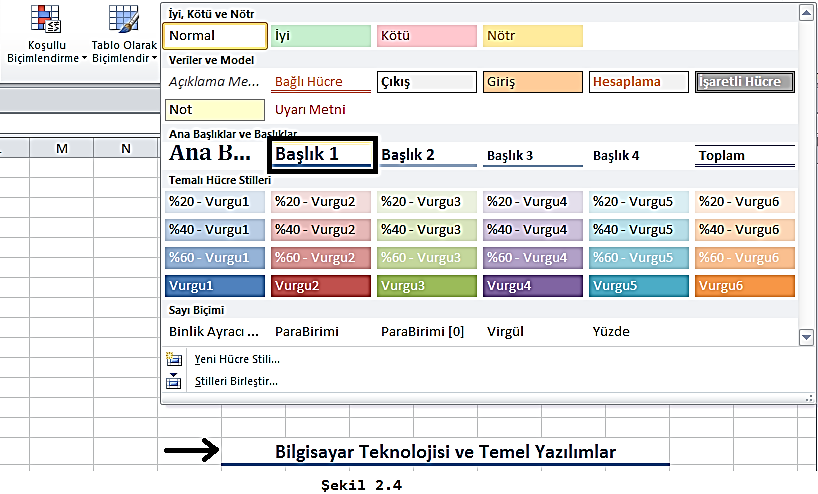 d- Hücreleri Biçimlendirme
Hücreler sağ tıklanarak “Hücreleri Biçimlendir” sekmesinden hücre biçimlendirilmesi için gereken tüm araçlara buradan ulaşılabilir.
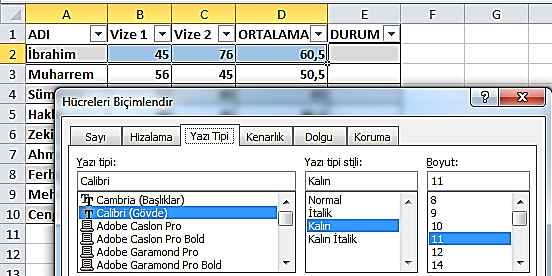 e- Yeni Bir Çalışma Sayfası Eklemek, Silmek ve Gizlemek
Yeni bir çalışma sayfası eklemek için çalışma kitabında herhangi bir sayfa üzerine gelinip sağ tıklanıp Ekle Komutuna tıklanır ya da kısa yol olarak Shift+F11 Tuşlarına basılarak yeni bir sayfa eklenebilir.
Bir sayfayı silmek için de herhangi bir sayfanın üzerine gelerek sağ tıklayıp çıkan menüden Sil , Gizle, Göster işlemlerinden biri uygulanabilir.
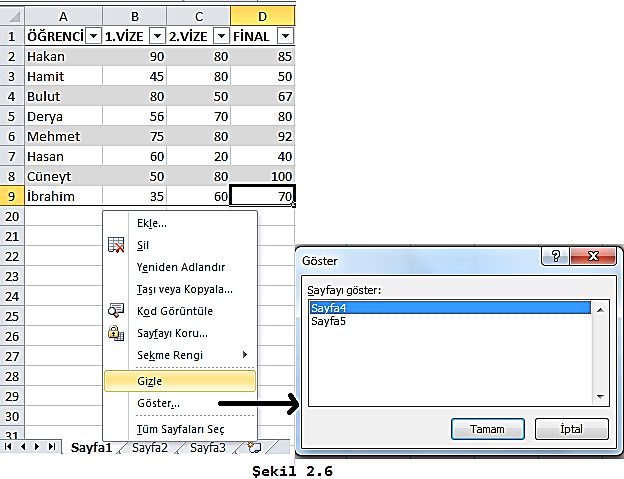 f- Çalışma Sayfasının İsmini Değiştirmek
DosyaExcel SeçenekleriGenel Bu Kadar Çok Boş Sayfa Ekle sekmesinin karşısındaki değeri açılması istenen sayfa adedi girilir. Açılan sayfalardan hangisinin ismi değiştirilmek isteniyorsa imleci o sayfanın üzerine getirip Sağ TıklaYeniden Adlandır komutu tıklanır ve girmek istenen isim yazılır.
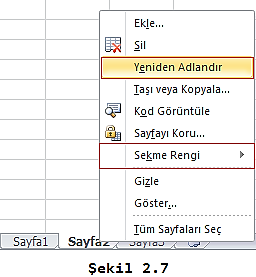 g- Çalışma Kitabını Kaydetmek
Bir çalışma kitabı ile ilgili bütün değişiklikler yapıldıktan sonra Dosya(Backstage Alanı)Kaydet ya da Farklı Kaydet komutu tıklanır.
h- Hizalama
Giriş Sekmesi  Hizalama bölümünden yazının hücre içerisinde ortalanmış, sağa, sola, üste, alta, çapraz ayarlanabilir. Yada kendimiz yönlendirme yapmak istiyorsak yönlendirme komut düğmesine tıklanır.
i- Koşullu Biçimlendirme
Giriş SekmesiKoşullu Biçimlendirme komutundan hücrelerin farklı şekillerde ve renklerde gösterimi ayarlanabilir. 

Örneğin sınav sonuçlarının yer aldığı bir listede öğrencinin Başarılı veya Başarısız olduğu hücreye girildikten sonra Başarılı ise hücrenin Yeşil Başarısız ise hücrenin kırmızı olması gerektiği şartı Koşullu Biçimlendirme ile ayarlanabilir. Bunun için öncelikle şartın verileceği hücre seçilir. Giriş SekmesiKoşullu Biçimlendirme sekmesi tıklanarak açılan menüden “Hücre Kurallarını Vurgula” sekmesi üzerine gelince sağ tarafta Büyüktür, Küçüktür, Arasında, Eşittir, İçeren Metin, Gerçekleşen Tarih, Yinelenen Değerler sekmeleri belirecektir. Örneğimiz için uygun olanı yani “İçeren Metin”’ i seçiyoruz. Bunun anlamı hücrede belirtilen metin varsa hücrenin rengi belirttiğimiz renk veya dolguda olacak anlamına gelmektedir
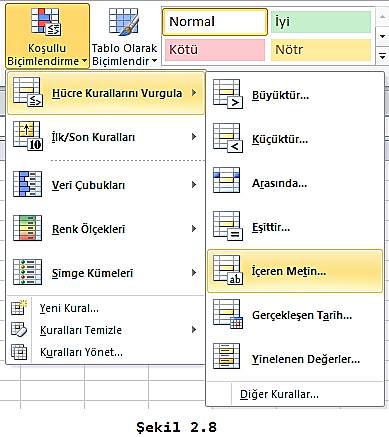 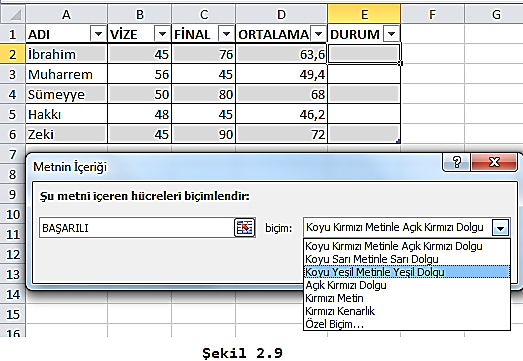 E2 hücresi için Koşullu biçimlendirme uygulandı. Eğer E2 hücresine büyük harfler ile “BAŞARILI” yazılılıp Enter tuşuna basılırsa hücre yeşil rengini alacaktır. Yalnız “BAŞARISIZ” durumu içinde aynı işlemler aynı hücre için tekrarlanmalı ve bu defa renk farklı verilmelidir.
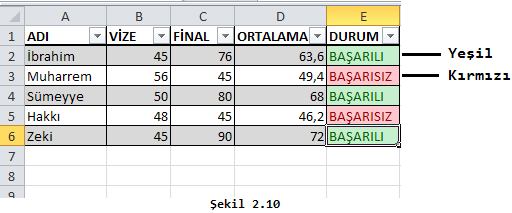 j- Tablo Olarak Biçimlendir
Giriş Sekmesi Tablo Olarak Biçimlendir komut düğmesine tıklanarak önceden tanımlanmış Tablo Stilleri uygulanarak veriler Tabloya dönüştürülebilir.
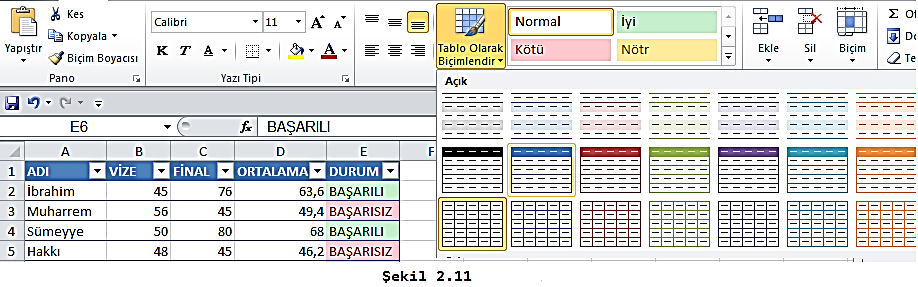 k- Satır, Sütun Eklemek ve Silmek
Güzel bir çalışma sayfası hazırlamak biraz zaman alabilir. Bazen işinize yaramayan bir satırı veya sütunu silmek isteyebilir ya da yeni satır veya sütun eklemek istenebilir.
i- Sütun Eklemek
Yeni bir sütun, olması istenen sütun başlığının sağına, farenin sağ düğmesine tıklanarak ekrana çıkan kısayol menüsünden Ekle tıklanarak oluşturulabilir. 

    ii-Satır Eklemek
Yeni bir satırın, olması istenen satır başlığının altına farenin sağ düğmesini tıklayarak ekrana çıkan kısayol menüsünden Ekle tıklanarak oluşturulabilir..
Bir defada çok sayıda satır ve sütun eklenebilir yada içerikleri temizlenebilir
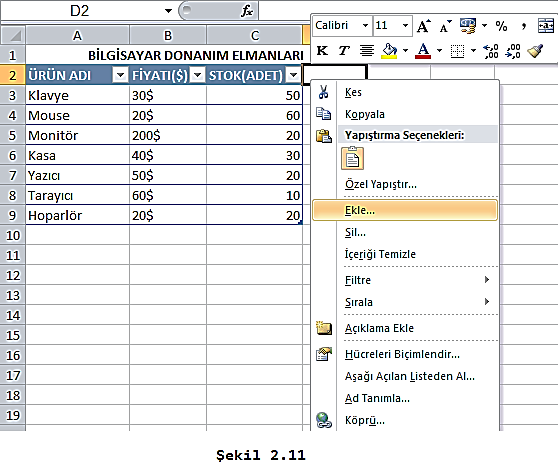 iii- Sütun yada Satırı Silmek 

Silinecek satır yada sütun başlığını seçilir. Farenin sağ düğmesi tıklayıp ekrana çıkan kısayol menüsünden Sil sekmesi tıklanır
Eğer birden fazla hücreyi silecekseniz CTRL tuşunu basılı tutup hücreleri seçip farenin sağ düğmesini tıklayıp kısayol menüsünden hücreler silinebilir. Hızlı bir şekilde seçili hücre veya hücrelerin içeriğini silmek için Delete tuşuna basılır.
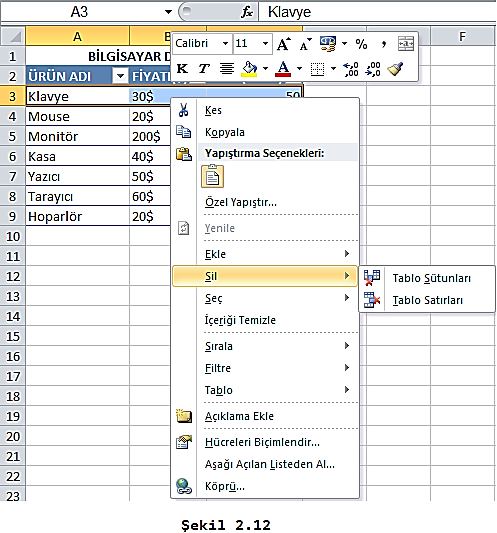 iv- Sütun ve Satırları Gizlemek
Başkalarının görmesinin istenilmediği durumlarda satır ve sütunları gizlemek için satır veya sütunları seçip, seçili başlıklardan biri farenin sağ düğmesiyle tıklanır ve Kısayol menüsünden Gizle seçilir.
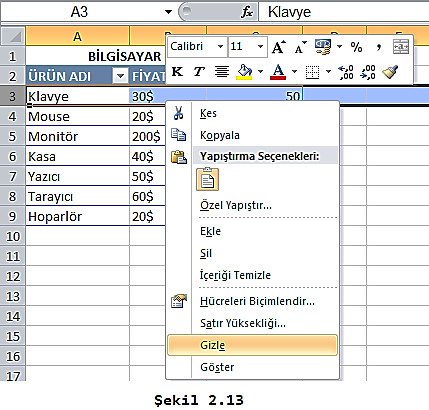 I- Hücre Boyutunu Biçimlendirmek

Çalışma sayfasının daha güzel bir görünüme kavuşması için satır yüksekliği, sütun genişliği üzerinde otomatik olarak düzenleme yapılabilir.
 

     i- Satır Yüksekliğini Ayarlamak

Yüksekliğini değiştirmek istediğiniz satırlar seçilir. Bu satırlardan herhangi birinin başlığına farenin sağ düğmesiyle tıklanır. Kısayol menüsünden Satır Yüksekliği seçilir. 

 
     ii- Sütun Genişliğini Ayarlamak

Genişliği değiştirilmek istenen sütun başlıklarından biri farenin sağ düğmesiyle tıklanır. Kısayol menüsünden Sütun Genişliği seçilir. Ardından istenen değer girilerek tamam tıklanır.
iii- İçeriğe Uygun Genişlik ve Yüksekliği Ayarlamak

Biçimlendirilmek istenen sütunlar seçilir. Giriş SekmesiBiçim menüsünden En Uygun Sütun Genişliği seçilir. Biçimlendirmek istenilen satırlarda da yine aynı yoldan Giriş SekmesiBiçim menüsünden En Uygun Satır Yüksekliği seçilir. 

 m- Seri oluşturmak

Serideki ilk öğeyi seçtikten sonra fare işaretçisi bir artı işaretine dönüşüne dek hücrenin sağ alt köşesi işaret edilir. Seriye eklenmesi istenen hücrelerin doldurulması için “Doldurma Tutamacı”nı sürükleyiniz.
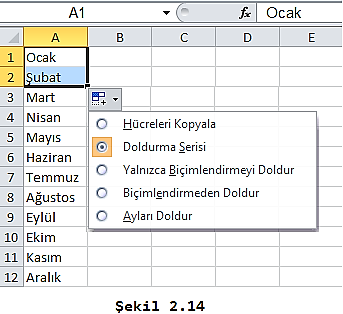 2- EKLE SEKMESİ
Bu sekmede genel olarak Word de olduğu gibi Çizimler, Tablolar, Metin bölümleri yer almaktadır. Word  ten farklı olarak “Grafikler” bölümü de yer almaktadır.
a- Tablolar Bölümü
Bu bölümde ilişkili verileri yönetmek ve çözümlemek için tablolar oluşturulabilir. Tabloyu oluşturabilmek için veriler seçilmelidir. Daha sonra EkleTablo sekmesine tıklanır ve “Tablo Oluştur” dialog kutusu açılır. Bu sayede verileri daha kolay bir şekilde biçimlendirebilir, sıralayabilir ve bunlara filtre uygulanabilir.
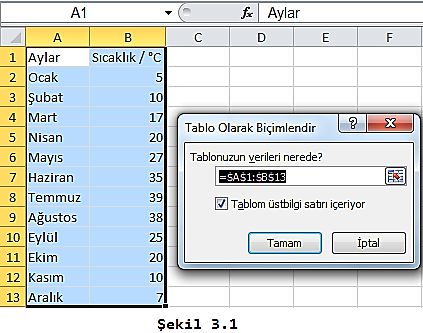 Tablo oluştururken belli sayıda veriler seçilebilir.  Seçimden sonra elde edilen tablonun en üst başlık kısımlarından herhangi bir hücrenin yanındaki aşağı ok işaretine tıklanır. Ardından sıralama ve metin filtre seçenekleri karşımıza çıkar
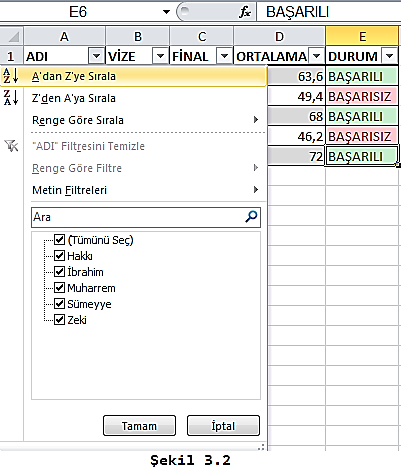 b- Grafik Bölümü
Ekle SekmesiGrafikler bölümünden veriler herhangi bir grafik biçiminde hazırlanabilir. Bunlardan biri Düzen Sekmesi diğerleri de Tasarım ve Biçim Sekmesidir.
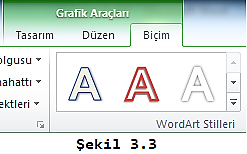 Grafik sekmesini örnekle açıklayacak olursak. Örneğimizde yıl içerisinde aylara göre değişen sıcaklık değerlerini bir tablo üzerinde gösterip bunu grafik ile daha görsel bir şekilde sunabiliriz. Tablo oluşturulup veriler girildikten sonra tüm tablo seçilerek Ekle menüsünden grafik sekmesine tıklanır. Açılan grafik sekmesinden çeşitli grafiksel şekillerden uygun olanına tıklanır. Bu şekilde tablomuz grafiksel olarak gösterilmiş olacaktır.
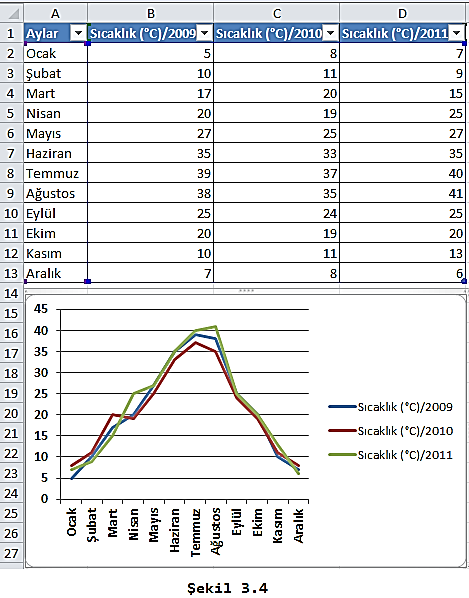 3- SAYFA DÜZENİ SEKMESİ
Düzen sekmesinde temalar, sayfa yapısı, sığdırmak için ölçeklendir, sayfa seçenekleri ve yerleştir gibi bölümler vardır. Bu sekmede her bölüme kısaca değinilmeye çalışılmıştır.

a- Temalar Bölümü

Wordde olduğu gibi tüm belgede yazı tipi, renkler ve efektlerle beraber tasarım değiştirilebilir.
 
b- Sayfa Yapısı Bölümü

Sayfa yapısında sayfanın kenarlığı, boyutu, sayfanın yatay veya dikeyliği, yazdırma alanı, arka planı değiştirilebilir. Düzen SekmesiYönlendirme’den sayfanın yatay veya dikey olacacağı belirlenebilir.
c- Üst Bilgi ve Alt Bilgi Eklemek
Ekle SekmesiAltbilgi ve Üstbilgi komut düğmesi tıklanarak sayfanın üst veya alt kısmına bilgi eklenebilir. Bunun dışında Sayfa Düzeni Sekmesinden de üstbilgi ve altbilgi eklenebilir. Yapılması gereken Sayfa Düzeni SekmesiBaşlıkları YazdırÜstbilgi/Altbilgi sekmesini tıklamaktır. Özel üstbilgi ve özel altbilgi komut düğmeleri sayesinde sol, orta ve sağa üstbilgi/altbilgi eklenebilir.
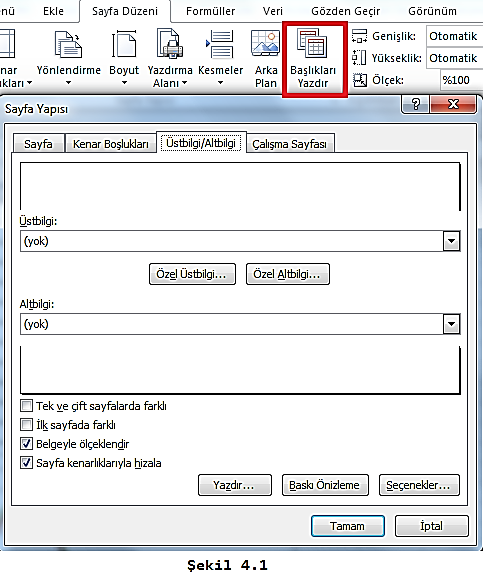 d- Yazdırılacak Alanları Belirlemek

Öncelikle yazdırılacak alan seçilir. Sayfa Düzeni SekmesiBaşlıkları Yazdır Düğmesini tıklanır. Açılan menüden Çalışma Sayfası sekmesinden Yazdırma Alanı’nı belirle seçilir. Eğer çalışma birden çok sayfadan oluşuyor ve satır,sütun başlıklarının her sayfada yinelenmesi isteniyorsa Sayfa Düzen SekmesiBaşlıkları Yazdır düğmesini tıklanır. Yinelenmesi istenen satırlar her sayfanın üstünde seçilip Enter tuşuna basılır.
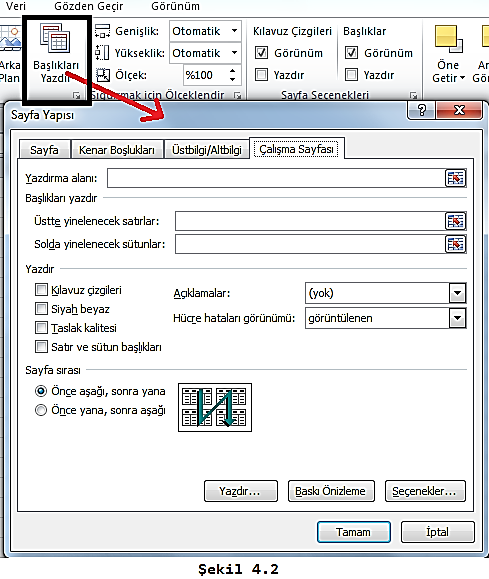 4- FORMÜLLER SEKMESİ

Excel sayesinde matematiksel hesaplamalar kolaylıkla yapılabilir. Burada yapılacak tek şey değerleri girmek ve aritmetik işlemleri verilere uygulamaktır. Girdiğiniz değerleri sonradan çok kolaylıkla değiştirilebilmektedir.
 
a- Değerleri Hesaplamak	

Hesap yapılan işlemin sonucunun hangi hücrede görünmesi isteniyorsa o hücreye önce bir eşittir işareti (=) ardından da hesaplanacak sayılar ve işleçler girilir. Ardından da sonucu görmek için Enter tuşuna basılır. Elle yapılan hesaplamalarda işlem önceliği olduğu gibi bilgisayardan da yaptığınız hesaplamalarda da işlem önceliği vardır.
Örneğin D1 hücresinde şu basit matematiksel hesaplamayı yapalım. =10*5+20-4 yazıp Enter tuşuna basalım. Ardından aynı işlemi başka bir hücre olan E1 hücresinde bu defa parantezler ekleyerek deniyelim. =10*(5+20)-4 Sonucunun değiştiği görülmektedir.
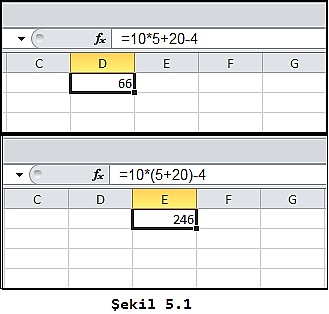 b- Hücrelerin Değerlerini Hesaplamak

Sonucun görüntülenmesini istediğiniz hücreye eşittir (=) işareti yazılır. Değerini kullanmak istenilen hücre işaret edilir ve matematiksel işleci girdikten sonra hesaplaması istenilen hücrenin değeri girilir. Bu şekilde formül tamamlanana kadar matematiksel işleçleri ve değerleri girilecek hücreler tıklanıp ardından da Enter’a basılır.
c- Verileri Toplamak, Ortalamak ve İşlev Eklemek
Excel en çok yapılacak işlemlerden bazıları sayıları toplamak veya bunların ortalamasını almaktır. Bunu da Excel’in bize sunduğu Formüller Sekmesiİşlev Ekle Komut Düğmesi tıklanarak yapılır.
Örneğin bir defada sayı dizisini toplamak için istenen yerden itibaren farenin sol düğmesi tutularak sürüklenir ve Formüller Sekmesindeki Otomatik Toplam düğmesine tıklanarak aynı anda birden çok sayı dizisi toplanabilir.
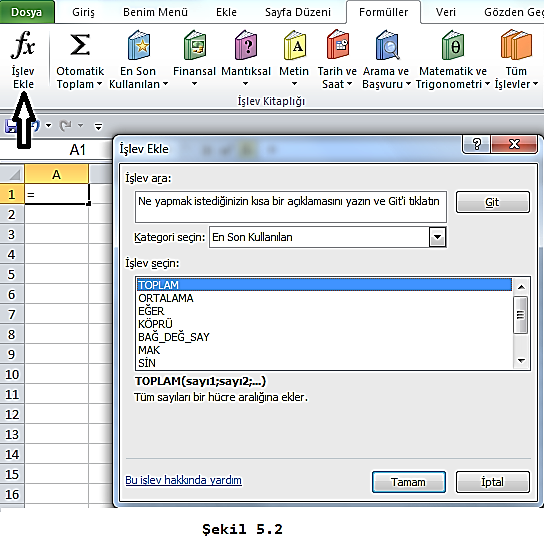 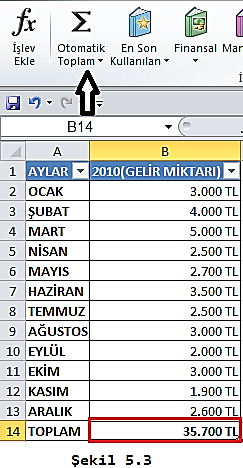 d- Hesaplama Serisi Oluşturmak

Excelde bir hücrede formül oluşturduktan sonra Otomatik Doldurma özelliğini kullanılarak diğer hücrelerin içeriğide değiştirilebilir. İlk hücrede formül oluşturup ardından Otomatik Doldur tutamacını sürükleyerek diğer hücrelere de uygulanabilir.
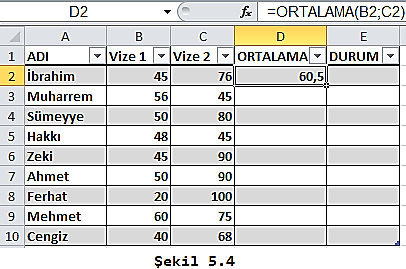 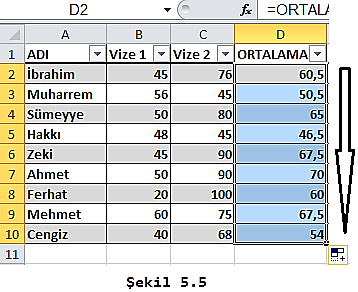 e- Bağımsız Değişkenler Eklemek ve Mantıksal Sınama

Fonksiyon bağımsız değişkenleri ekranından önerilen aralık  yada istenilen bir aralık seçilir. Bu aralığı seçmek için Formüller SekmesiMatematik ve Trigonometri Komut Düğmesindenİşlev Ekle tıklanır. Bu aralık tıklandıktan sonra  fonksiyon bağımsız değişkenleri iletişim kutusu küçülecek, değeri tıklandıktan sonra normal boyutuna gelecektir. Değerleri seçtikten sonra Tamam tuşuna tıklanır.
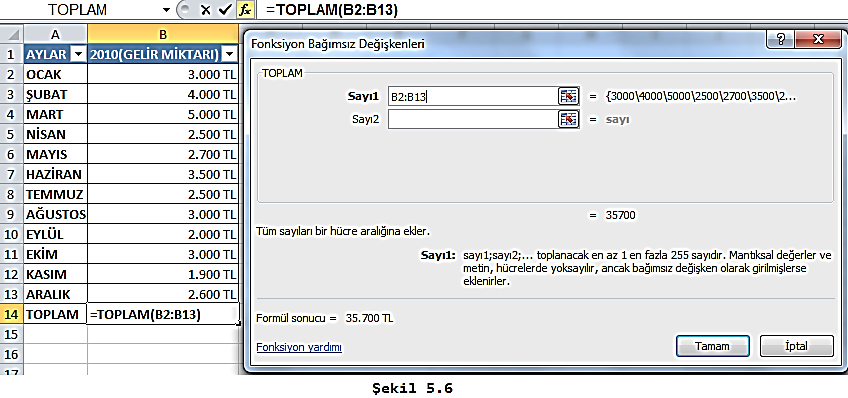 f- Formüllerdeki Sorunları Bulmak

Formüller üzerinde çalışmak zaman alıcı ve uğraştırıcı olabilir. Formüllerdeki sorunları bulmak için Formüller SekmesiFormülleri Göster düğmesi tıklanır. Sonra Hata Denetimi düğmesi tıklanır
 
g- Formülleri Değerlendirmek

Eğer hata bulunmazsa “Formül Değerlendir” iletişim kutusu tıklanır. Formüle ve altı çizili öğeye dikkat edip “Değerlendir” diğmesi tıklanır.
5- VERİ SEKMESİ
Verileri sıralama, filtreleme, verilerle ilgili alt toplamlar oluşturma, verileri sütunlara ayırma, accessten yada diğer kaynaklardan veri alma gibi işlemler veri sekmesinden yapılabilir.

 a- Verileri Sıralamak
Verileri sıralamak için önce sıralama yapılacak veri sütunları seçilir. Ardından Veri SekmesindenSırala iletişim kutusuna tıklanır. Sonra verilerin bulunduğu sütun seçilir. Sıralama A’dan Z’ye, Z’den A’ya, Özel Bir Liste’ye ya da Büyükten küçüğe ve Küçükten büyüğe sıralama ölçütlerine göre yapılabilir.
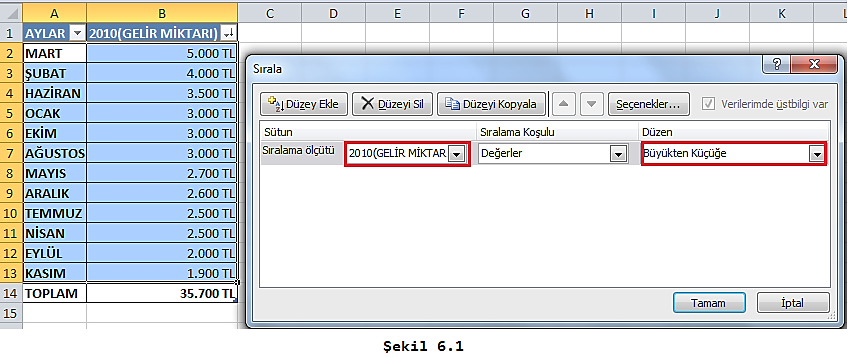 b- Verileri Filtrelemek (Süzmek)
Filtreleme için istenen veriler seçilir ardından Veri SekmesindeFiltre düğmesine tıklanır. Filtre olarak kullanmak istenen sütunun aşağı oku tıklanır ve filtre olarak kullanmak istenen öğe seçilir.
Filtreleme işlemi ile işiniz bittiğinde tekrar Veri SekmesindekiFiltre düğmesine tıklanır. Daha sonra aşağı ok işareti tıklanıp Ocak ve Şubat ayına ait verilerin görünmesi istenildiğinden  bu iki öğe seçildi.
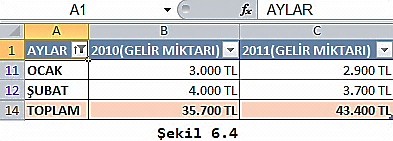 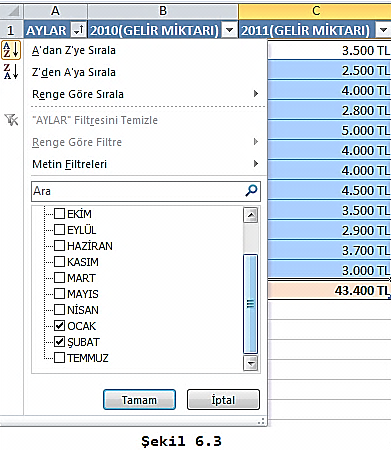 c- Verileri Sütunlara Ayırmak (Metni Sütunlara Dönüştürmek)
Excel hücresinin içeriğini farklı sütunlara bölünebilir. Örneğin bir tam ad sütununu ad ve soyad sütunlarına ayırabilmek mümkündür. Bunu yapabilmek için önce ayrılacak veriler seçilir. Sonra Veri SekmesindenMetni Sütunlara Dönüştür düğmesi tıklanır.
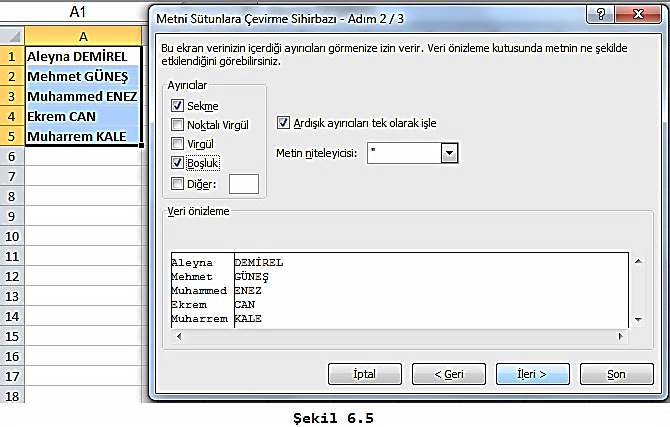 Bunu yaptıktan sonra Sihirbazdan ileri tıklanarak veriler tarih, metin yada sayılarla biçimlendirilebilir. Yeni sütun veya sütunların nereye yerleştirileceğini Sihirbazdanİleri düğmesi tıklanarak ayarlanır.
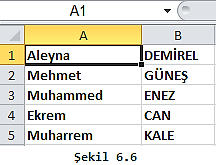 d- Alt Toplamlar Oluşturmak

Alt toplamları oluşturmak için, istenen sütunlar seçilir Veri SekmesindenAlt Toplam düğmesi tıklanır. Alt Toplamı oluşturmak istenen sütun seçilip sonra Kullanılacak İşlev uygulanır. Daha sonra Alt toplam ekleme yeri gösterilip Tamam tıklanır.
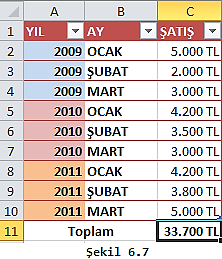 Örneğimizde 3 yıla ait Ocak, Şubat ve Mart aylarının Toplamı ve en sonunda Genel Toplamı verilmektedir. Tablonun solundaki eksi (-) işareti ayrıntıyı gizler artı (+) işareti ayrıntıyı gösterir. Ayrıntıyı gizleme ve göstermeyi Veri SekmesindenAyrıntı Göster yada Arıntı Gizle tıklayarak verilerin görünüp görünmeyeceği sağlanabilir.
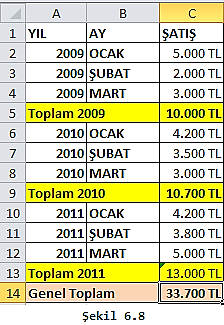 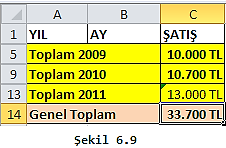 e- Gözden Geçir Sekmesi

Gözden Geçir Sekmesinde yazım ve dilbilgisi ayarları yapılabilir, eş anlamlı kelimeler bulunabilir ve yeni açıklama ekleme, düzenleme, silme ve gizleme gibi hareketler uygulanabilir. Ayrıca çalışma sayfası ve kitabı korunabilir yada paylaşıma açılabilir. Görünüm sekmesinde sayfa görünümü, kılavuz, formül ve başlık çubukları gösterme-gizleme sağlanabilir. En önemlisi de Görünüm SekmesiBölmeleri Dondur düğmesi tıklanarak bölmeler, ilk satır veya ilk sütun dondurulabilir. Bölmeleri çözmek için yine Görünüm SekmesiBölmeleri Dondur düğmesine tıklayarakBölmeleri Çöz düğmesi tıklanır. Bölmeleri dondurmadaki amaç çok uzun veri yığınları ile çalışıldığında bazen başlık kısımları unutulabilmektedir. Bu şekilde başlık kısmı sürekli göz önünde olur.
6- GRAFİK SEKMELERİ

Excel üzerindeki çalışma grafiğe çevrildiği zaman 3 Sekme olmaktadır. Bunlar;
Tasarım
Düzen
Biçim
a- Tasarım Sekmesi
Bu sekmeden grafiğin türünü, stilini,değiştirmek mümkündür. Tasarım SekmesiVeri Seç düğmesinden bazı veriler seçilebilir ve sadece seçilen veriler grafiğe dönüştürülebilir. Aşağıdaki resimden de görüldüğü gibi seriler eklenebilir, kategoriler ve satır, sütunları da buradan değiştirebilir. Tasarım SekmesiGrafik Düzeni düğmesini tıklayarak grafik üzerindeki gerekli düzenlemeler yapılır
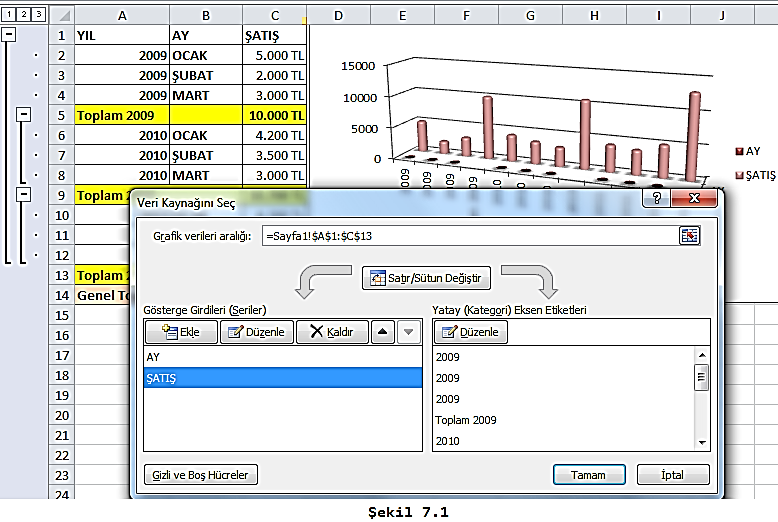 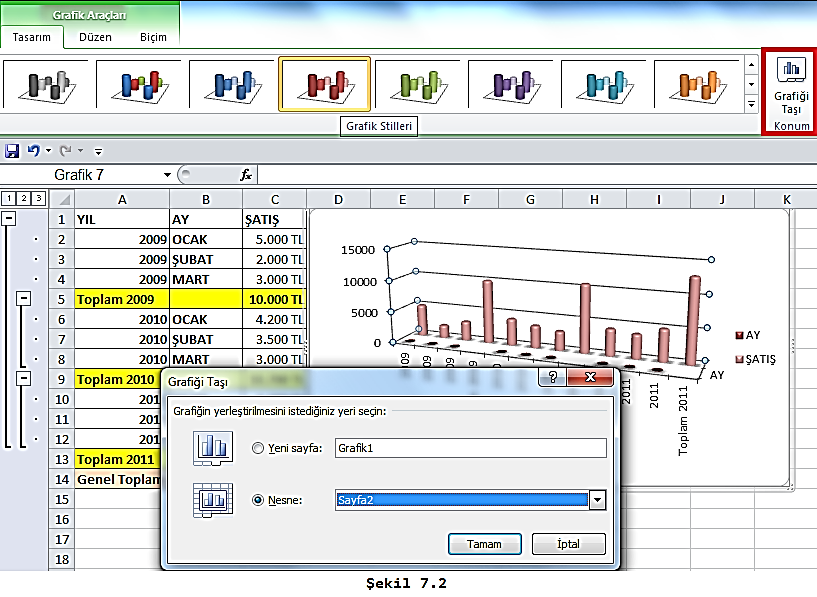 Tasarım SekmesiGrafik stilleri düğmesine tıklanır. Ekrana çıkan stillerden herhangi biri seçilip grafiğin değişimi izlenir. Tasarım SekmesiGrafiği Taşı düğmesi tıklanır. Bu şekilde grafik yeni bir sayfaya taşıyabileceği gibi var olan sayfalardan nesne seçeneği tıklanıp taşınabilir.
b- Düzen Sekmesi
i- Grafiği Biçimlendirmek
Grafik oluşturduğunuzda Excel her zaman varsayılan ayarları kullanır. Düzen SekmesiBiçim Seçimi düğmesini tıklayarak ekrana çıkan Grafik Alanını Biçimlendir seçeneklerinden dolgu rengini, kenarlık rengini, kenarlık stillerini, gölgelendirmelerini ve 3-B üzerinde değişiklikler yapmak mümkündür. Grafik üzeinde Yazı Stili’ni değiştirmek için Biçim SekmesiWordart Stili tıklanır. Seçili öğenin boyutlarını ayarlamak için Biçim SekmesiBoyut düğmesi tıklanır. Boyutlandırma elle sürükleyerek yapılabildiği gibi nesne seçili iken boyut değerlerini girerek de bunu yapmak mümkündür. Grafiğe ait bu çalışmalar yapıldıktan sonra Kapat tıklanır.
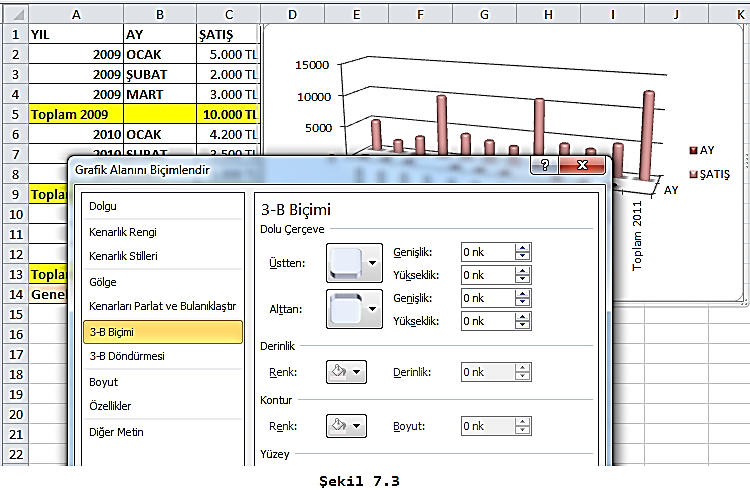 ii- Grafiği Değiştirmek
 
Grafiği değiştirmek için Tasarım SekmesindenGrafik Türünü Değiştir düğmesi tıklanır. Seçilen seri için kullanmak istenen grafik türü değiştirilip Tamam tıklanır.
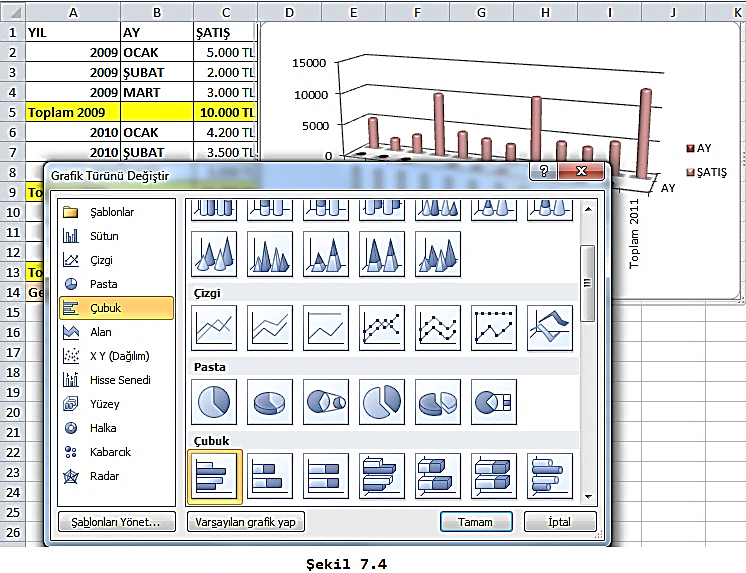 iii- Eksen Eklemek
 Önce grafik seçilir sonra Biçim SekmesiGeçerli Seçim bölümünden liste kutusu tıklanır. Listeden üzerinde eksen eklemek istenen seri seçilir. Veri Serisini Biçimlendirmek için Biçim Seçimi düğmesi tıklanır. Ekrana çıkan Veri Serisini Biçimlendir özelliklerinden Seri Seçeneklerini tıklanıp Seri Çizim YeriBirinci Eksen yada İkinci Eksen seçilir. Ardından grafikteki diğer öğeler biçimlendirildiği gibi eksende biçimlendirilebilir. Eksen değerleri ve eksen etiketleri üzerinde değişiklikler yapılabilir.
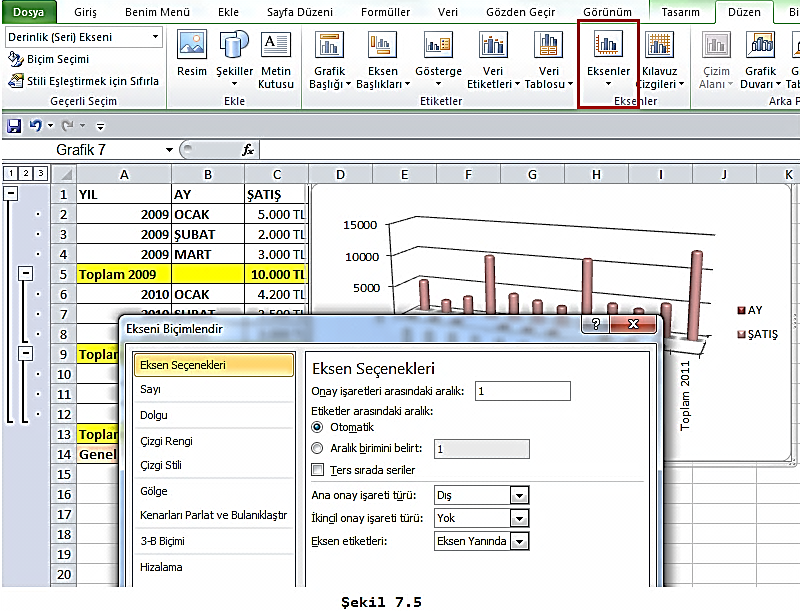 D- EXCEL’DE    FORMÜLLERLE İŞLEMLER
Daha önceki konularda formüllere değinilmişti.Formüllerin Excelde  en önemli konulardan biri olduğundan burada daha detaylı olarak tekrar ele alınmıştır. Formüllerle verilere bütün matematiksel işlemler uygulanabilir ve ihtiyaç doğrultusunda sonuçlar elde edilebilir. Formüller (=) işareti ile başlayıp devamında formüller yazılıp enter tuşu ile sonlandırılır.  ÜST KARAKTER (Shift) ve 0 tuşlarına basarak (=) işareti görüntülenebilir.Matematikte bildiğimiz üzere öncelikli hesaplamalarımızı parantez içinde gösterip ayırmamızda fayda vardır. 
Excel’de yapilan hesaplamalar aşağıdaki kurallar doğrultusunda yazılmaktadır.
 
Formül çubuğuna formülleri yazmadan önce  (=) işareti konulmalıdır.
Formülde veri hesaplamalarını hatasız ve kontrollü bir biçimde yazmamız için kullanılan parentezlerde açılan parentez sayısı kadar kapatılan parantez olmalıdır. 
Formüllerde boşluk kullanılmamalıdır aksi takdirde hata iletisi alınır.
1- Formüllerde BazI Kavramlar
a- Hücre başvurusu

Formülde kullanılmak üzere çalışma sayfasındaki hücrelerde var olan veriler alınabilir. Bu durumda bu hücrelere başvuruda bulunmak gerekir.
b- İşlevler 
İşlevler Excel formüllerinde sıklıkla kullanılan (=) işaretiyle başlayan, formül yazımının hemen arkasından yazılan ve kendinden sonra bağımsız değişkenleri parentez içinde barındıran elemanlardır .
“=Bugün()” örneğini vermek mümkündür.
 
c- Sabitler
Formüler yazılırken işlevler , mantıksal sınamalar kullanıldığı gibi sabit sayılar ,metinler de formül içinde kullanılabilir.
 
d- İşleçler
İşleçler, hesaplamalarda ihtiyaç duyulan sonuca ulaşabilmek için kullanılan elemanlardır. Bunlar ; (+) (-) (*) (^)  örnek olarak gösterilebilir.
2- Excel’de Hatalar
#DEĞER!         =        Metin girilmemesi gereken bir alana metin girilmesi       durumunda oluşur. 
#SAYI/0!            =       Hücrede sıfıra bölünme durumu varsa bu hata oluşur.
 
#####                =       Hücredeki veri hücreye sığmıyorsa bu durum oluşur.  Hücre genişletilmelidir.
 
#AD?                 =        Kullanılan işlevin Excelde bulunmaması durumunda  oluşan hatadır. 
 
#SAY!                =        Hatanın sayı ile ilgili olduğu anlaşılır.
D- EXCEL UYGULAMALARI
Bu başlık altında Excel formüllerinin daha iyi anlaşılması için uygulamalar resimlerle anlatılmıştır. Uygulamalarla beraber Excel formül kullanımı ve formüller üzerinede gerekli bilgi ve açıklamalar yapılmıştır.
Aşağıdaki Excel çalışma sayfasında bir dizi halindeki sayılar Excel formülü ile toplanmıştır.

Uygulama 1: İlk örneğimiz hücredeki verilerin toplanması ile ilgili olsun.
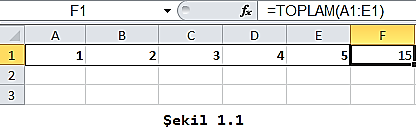 Excel çalışma sayfasındaki verilerin formül ile nasıl işlendiğine dikkat edelim.Formülümüzü (F1) hücresine yazıyoruz. Böylelikle sonucumuzda (F1) hücresinde karşımıza çıkacaktır. Formül (F1) hücresine yazılmadan önce (=) ifadesinin konulduğuna dikkat edin. Eşittir işaretinden sonra yazılan “TOPLAM” komutu Excel kütüphanesinde  yer alan matematiksel fonksiyonlardan sadece bir tanesidir. Bu komut kullanılırken hemen bitiminde boşluk olmadan açılan parentezler arasına toplanacak hücre adresleri yazılır.
Excel formül kullanımında formüllere hücre içindeki veriler yerine  hücrenin adresi yazılır. Tekrar örneğimize dönersek toplanacak olan hücreler A1,B1,C1,D1,E1 hücreleridir. Fakat bu hücreler uzun uzadıya yazılacağına (A1:E1)  şeklinde yazılmıştır. Bu şekilde yazılmasının sebebi, sıra halinde olan hücreler herhangi bir işleme gireceği  zaman ilk hücre ile son hücre arasına “(:)” işareti konur.Bu şekilde komut tüm hücrelere işlenir.
=TOPLAM(A1:E1) formülünün bir başka yazımı  =TOPLAM(A1;B1;C1;D1;E1) şeklindedir. Bu yazım şeklinde işleme giren tüm hücreler tek tek yazılmıştır. Bu nedenle hücreler arasına (;) konulmalıdır. Sonuç olarak bu örneğimizde A1 hücresi ile E1 hücresi arasındaki verileri toplamış olduk.
Uygulama 2: Bu uygulama bir satıcının KAR-ZAR ilşkisini gösteren bir örnek olsun.
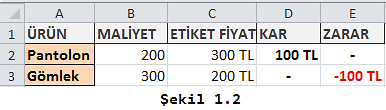 Maliyet ve Etiket fiyatı verilen ürünlerin KAR-ZARAR durumu fomülize edilmiştir. Örneğimizde iki farklı ürünün Maliyet  ve Etiket fiyatı belirtilmiştir. İlk ürün olan pantolonun KAR-ZARAR durumunu incelersek Etiket fiyatından Maliyeti çıkarmamız gerekecektir. Bu durum şöyle ifade edilir;
B2   Maliyet
C2  Etiket fiyatı  
Dolayısıyla başka bir hücreye bu hücrelerle ilişkili formülümüzü yazmamız gerekmektedir.
D2 hücresine  “=C2-B2” formülünü yazmamız uygun olacaktır. Dikkat edilirse aynı formül Fx formül çubuğunda da görülmektedir. ”=C2-B2” formülünün sonucu 100TL dir.
İkinci ürün olan Gömlek için KAR-ZARAR durumunu incelersek Etiket fiyatından Maliyeti çıkarıyoruz bu durumda şöyle ifade edilir.
B3  Maliyet
C3 Etiket fiyatı
Dolayısıyla başka bir hücreye bu hücrelerle ilişkili formülümüzü yazmamız gerekmektedir.
D3 hücresine şu formülü yazmamız uygun olacaktır. “=C2-B2” dikkat edilirse aynı formül Fx formül çubuğunda da görülmektedir. ”=C2-B2” formülünün sonucu -100TL dir. Bu sonuç (-) sonuç ürettiğinden zarar edildiği anlaşılmaktadır.
Uygulama 3: Bu uygulamada ÇARPIM komutunun işlevini inceleyelim. Örneğimiz geceli gündüzlü 3 ayrı bölümle(1.Sınıf/2.Sınıf) ders veren ve her bir sınıf mevcudu 40 olan bir okulun öğrenci sayısını Excel formülüllerinden yararlanarak bulalım.
Aşağıda görüldüğü üzere A2 hücresine 3 ayrı bölüm olduğundan 3 yazdık.Öğretim geceli gündüzlü olduğu için B2 hücresine 2 yazdık. Her bölümde 2 sınıf olduğundan C2 hücresine 2 yazdık. Sınıf mevcudu 40 olduğundan D2 hücresine 40 yazdık. Toplam öğrenci sayısını hesaplamak için bu hücrelerin birbirleriyle çarpılması gerekmektedir. Çarpma işlemini gerçekleştirmek için Excel’in “ÇARPIM” komutu kullanılır. Sonuç için iki yol vardır.
 İlk yol her hücre teker teker alınır ve aralarına noktalıvirgül konularak işleme sokulur.
“=ÇARPIM(A2;B2;C2;D2)” şeklinde yapılabileceği gibi Şekil 1.3’te Excel çalışma sayfasında uygulandığı gibide yapılabilir.
İkinci yol olarak;
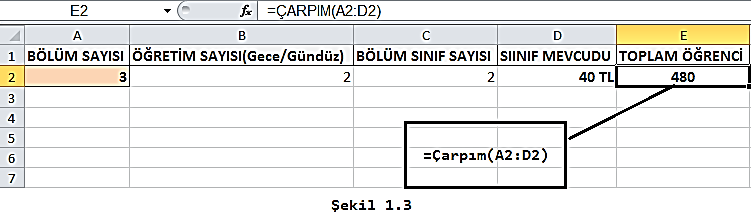 “=ÇARPIM(A2:D2)” formülü kullanılır. Fakat burada dikkat edilmesi gereken durum (:) işaretinin kullanımıdır. Bu kullanım sadece sıralı hücreler arasında kullanılabilir. Örneğin sınıf mevcudu D2 olmayıp B5’te olsaydı (:) kullanımı yanlış sonuçlar doğurabilir.
1- Excel formüllerinde ”EĞER” mantIksal işlemi
Eğer mantıksal işlemi Excel Formüllerinin en önemli kısmını teşkil etmektedir. “EĞER” mantıksal işlemi, nasıl bir sonuç tasarlıyorsak bu sonuca ulaşabilmenin yollarından biri “EĞER” fonksiyonunu kullanmaktır.
“EĞER” mantıksal fonksiyonunun en basit kullanım kalıbı aşağıdaki gibidir.
=Eğer(Şart ; doğruysa_değer ; yanlışsa_değer)
Parantez içinde ilk olarak şart ifadesi noktalı virgül daha sonra şartın gerçekleşmesi durumunda yazılacak ifade noktalı virgül ve son olarak şartın gerçekleşmemesi halinde yazılacak ifade ile bitirilir.
Not: Eğer fonksiyonu içinde kullanılan metinler (“”) içinde yazılmalıdır. 
 
En basitinden bir örnekle bu durumu açıklayalım.
 
Uygulama 4: Sınav sonuçlarının ortalamasının -geçme notunun 60 olduğu bir okulda- 60 yada 60’tan büyükse dersten “BAŞARILI” olduğunu  küçükse “BAŞARISIZ” olduğunu sonuç olarak veren Excel programını Eğer mantıksal fonksiyonunu kullanarak yapalım.
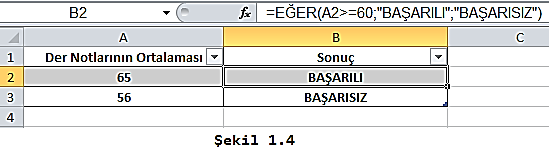 Çalışma sayfamızda A2 ve A3  hücresine öğrencinin farklı iki dersinin not ortalamalarını yazdık. B2 ve B3 hücrelerine ise “EĞER ” formülümüzü yazdık. Formülü analiz edilirse;
           Şart ifadesi kısmında A2 hücresindeki verinin 60’tan büyük olması durumunda “BAŞARILI” küçük olması durumunda “BAŞARISIZ” olarak iki farklı sonuç üretmesi sağlandı. Dolayısıyla A2 hücresindeki 65 değeri 60’tan büyük olduğundan dolayı “BAŞARILI” sonucunu üretti. Fakat A3 hücresindeki değer 60’ın altında bir değer olduğundan dolayı “BAŞARISIZ” sonucunu üretti.
B2    hücresine yazılacak formül:            =EĞER(A2>=60;”Başarılı”;”Başarısız”)
B3    hücresine yazılacak formül:            =EĞER(A3>=60;”Başarılı”;”Başarısız”)      olmalıdır.
Uygulama 5: Uygulama 4’deki örneğimizi biraz daha genişletelim. Uygulamamızda 5 öğrencinin aldığı notlara göre “Başarılı” veya “Başarısız” durumlarını inceleyelim. 1 nolu öğrencinin not ortalaması 68 olduğunu görüyoruz. Formülümüze baktığımızda şart kısmında ortalamanın 60 büyük olduğu durumda “Başarılı” sonucunu vereceğini görüyoruz. Tüm öğrenciler için tek tek formül yazmak uzun süreceğinden dolayı bunun yerine D2 hücresindeki formülü diğer hücrelere kopyalıyoruz. Şimdi D2 hücresindeki formülün altındaki hücrelere nasıl kopyalandığını görelim.
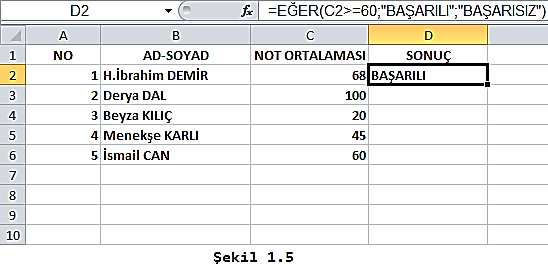 D2 hücresinin sağ alt köşesindeki küçük siyah kareden tutup aşağı doğru sürüklersek D2 hücresindeki formül diğer hücrelere yansıyacaktır.
Dikkat edilirse 5 nolu öğrencinin not ortalaması 60’tan ne büyük nede küçüktür yani eşittir. Bu durumda kriterimizi belirlememiz gerekecektir. Eğer 60 puan geçerli not ise formülümüzün “=EĞER(C6>=60;”Başarılı”;”Başarısız”)” şeklinde olması gerekmektedir. Nitekim yukarıdaki şekilde formülümüz bu şekildedir.
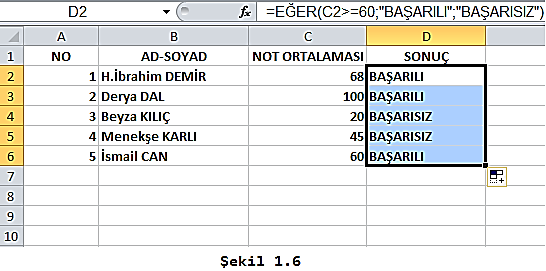 Uygulama 6: Eğer mantıksal işlemi ile ilgili bir diğer örneğimiz şöyle olsun.
Bir işyerinde aynı statüde bulunan 3 çalışanın aile yardımına göre maaşlarında oluşacak farkı Eğer fonksiyonunu kullanarak görelim.
Örneğimizde çalışanlar aynı statüde olduklarından aldıkları maaş 2000 TL’dir.Fakat aile yardımı olanlara 200 TL fark ekleneceğinden Eğer formülümüz şu şekilde olmalıdır.
 
“=EĞER(“Şart”;”2200 TL”;”2000 TL”)”
 
Formülde dikkat edilirse maaşlar tırnak içinde yazılmıştır. Bunu sebebi maaş içinde metin olarak bulunması gereken “TL” ifadesinin gösterilebilmesi için tırnak içine alınmıştır. Eğer maaşlar ile ilgili hesaplamalar Eğer fonksiyonu içinde kullanılırsa örneğin 2000+200 şeklinde bir kullanım olursa bu durumda tırnak kullanılamaz. Eğer kullanılırsa sonuç olarak ekranda 2000+200 ifadesi gözükecektir. Fakat kullanılmazsa sonuç 2200 olarak bir toplam sonucu karşımıza çıkacaktır.
C2,C3,C4 hücrelerine girilen formüller şu şekildedir;
 
C2       =EĞER(B2="VAR";"2200 TL";"2000 TL")
C3       =EĞER(B3="VAR";"2200 TL";"2000 TL")
C4       =EĞER(B4="VAR";"2200 TL";"2000 TL")
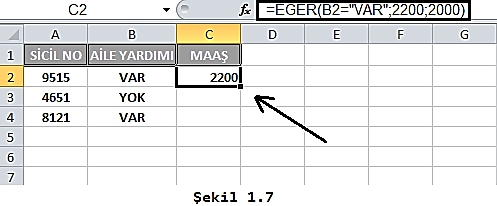 Bu formüller tabiki ayrı ayrı yazılacağı gibi tek seferde formüller diğer hücrelere kopyalanarakta bu işlem gerçekleştirilebilir. Ok işareti ile gösterilen noktadan tutularak aşağı doğru sürüklenir. Bu şekilde C2 hücresinde formüller C3 ve C4 hücrelerine kopyalanacaktır.
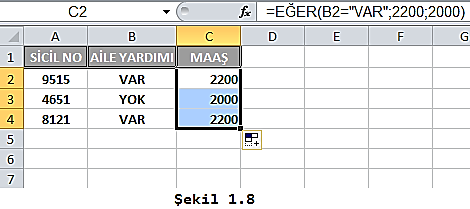 Uygulama 7: Bu uygulamamızda alış-veriş merkezinden alınan sebze ve meyvelerin Kg ve Birim fiyatlarına göre toplam ne kadar tuttuğunu ve ödenen paranın bu tutarı karşılayıp karşılamadığını inceleyelim
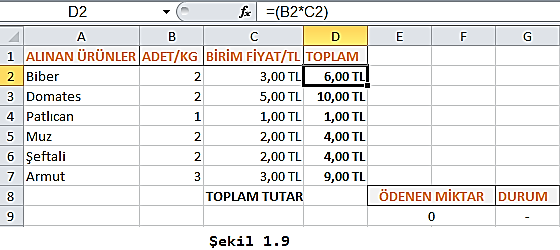 Örneğimizde A1,B1,C1,D1,E1,F1 hücrelerine başlıklarımız yazıldı.
A1 = “Alınan Ürünler”   B1 = “Adet/Kg”  C1 = “Birim Fiyat/TL”  
D1 = “Toplam”  E8 = “Ödenen Miktar”  G8 = “Durum”
İlk olarak C2-C7 arası ve D2-D7 arası hücreler para birimi olarak gösterilir.
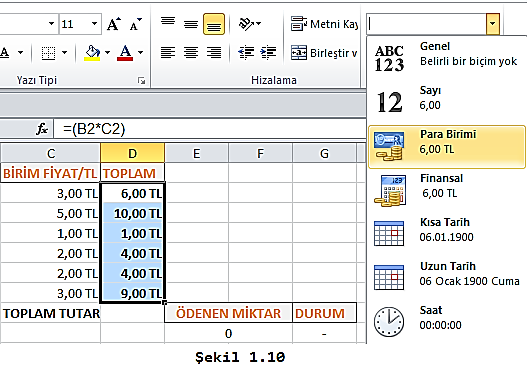 İlk hesaplamamız gereken B2 ve C2 hücrelerinin çarpılmasıyla oluşacak ilk toplam tutarımız. Bu hesaplama şöyle yapılmaktadır.
“Adet/Kg” başlıklı sütunun B2 hücresi ile “Birim Fiyat/TL” başlıklı C2 hücresi çarpılır. Yani;
D2 hücresi             =(B2*C2)
Daha sonra D2 hücresinin sağ alt köşesinden tutularak formül aşağı doğru kopyalanır.
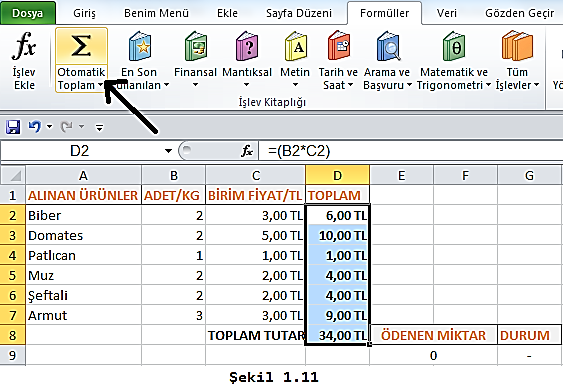 D2-D7 arası seçili iken toplam işlevine tıklanırsa Toplam tutar hesaplanacaktır.
 
Son olarak Ödenen Miktar alanını dolduralım. Burada 2 durum geçerlidir. İlk durum, girilen para miktarının Toplam Tutar olan 34,00 TL den büyük olması durumunda artan paranın “Para üstü” ifadesiyle belirtilmesi ikinci olarak ta Toplam Tutar’dan az para miktarı ödendiğinde “Yetersiz para” ifadesini G9 hücresinde göstermesi gerekmektedir. Bunun için G9 hücresinde “Eğer” fonksiyonunu kullanmamız gerekmektedir. Bu durum aşağıdaki resimde belirtilmiştir.
E9: “Ödenen Miktar”’ı ve G9’de “Durum”’u belirtmektedir. G9 hücresine girilen formülü analiz edelim.
 
Formül:    =EĞER(E9<D8; "Yetersiz Para"; "Para Üstü:"& E9-D8 & "   TL")
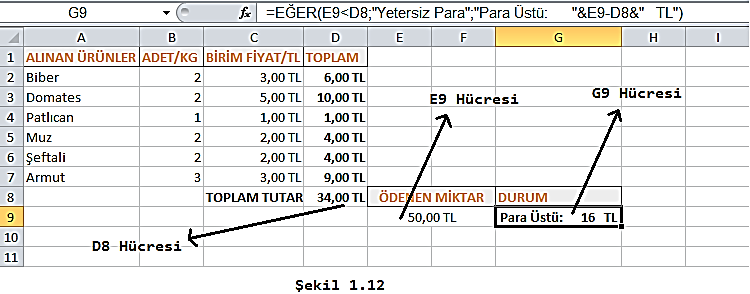 İlk olarak şart kısmında E9<D8 ifadesini görüyoruz. Eğer E9, D8’den küçükse yani ödenen miktar toplam tutardan küçükse “Yetersiz Bakiye” sonucunu değilse yani D8 hücresi E9 hücresinden küçükse bu defa “Para üstü” ve beraberinde küçük bir hesaplama gerekmektedir. Bu da E9 ile D8’in farkdır.
Hesaplama sonucunun “Para üstü” ve “TL” ifadeleriyle birleştirilmeleri için (&) sembolünün kullanılması gerekmektedir. Aksi takdirde bir sayı ile bir metin aynı hücre içerisinde bulunamaz.
2- İç İçe Eğer kullanImI
İç içe Eğer kullanımları genelde 2’den fazla şart veya durum söz konusu ise içiçe eğer ifadesi kullanılmaktadır. Aşağıda bu durum örneklenmiştir.
Örneğimizde havanın sıcaklığına göre havanın durumunu ölçen bir program yapalım.
Eğer hava sıcaklığı 10’dan küçükse “Soğuk”, 10 ila 50 arasında ise “Ilık” fakat 50’den büyük olursa “Sıcak” sonucunu üretsin.
 
B2 hücresine yazdığımız formülün diğer hücrelerde de kullanılması için B2 hücresindeki formülü diğer hücrelere kopyalıyoruz. Bunu B2 hücresinin sağ alt köşesinden tutup aşağı doğru sürükleyerek yapabilmekteyiz.
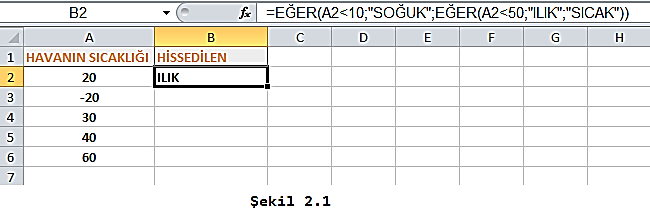 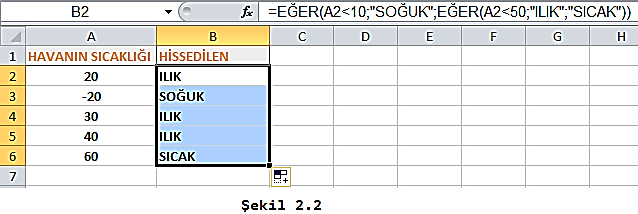 3- Formülleri Görmek
Hücreler içindeki formülleri görebilmek için Excel çalışma sayfasının Ana sekmelerinden “Formüller” ve “Formüller” ana sekmesinin alt sekmelerinden “Formülleri Göster” tıklanarak tüm hücrelerin sahip olduğu formüller ekranda gözükecektir.
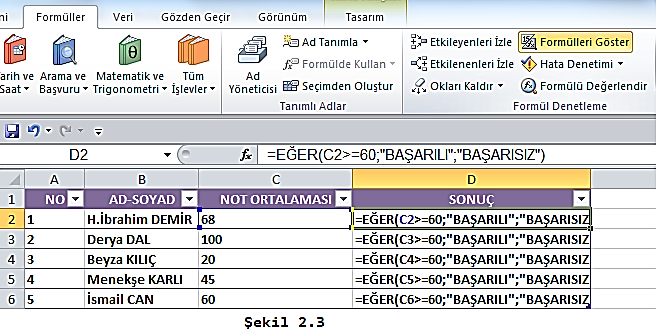 3- Formülleri Görmek
Hücreler içindeki formülleri görebilmek için Excel çalışma sayfasının Ana sekmelerinden “Formüller” ve “Formüller” ana sekmesinin alt sekmelerinden “Formülleri Göster” tıklanarak tüm hücrelerin sahip olduğu formüller ekranda gözükecektir.
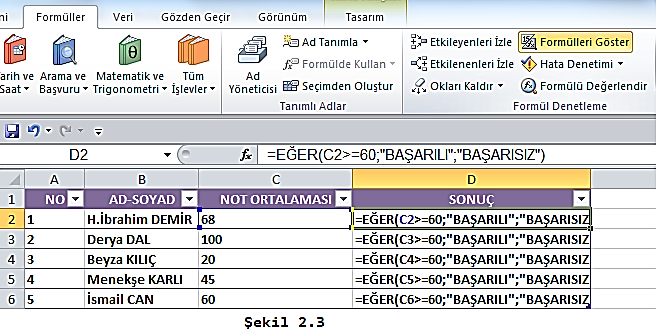 Uygulama 8:
Bu uygulamamızda bir sınıfın öğrencilerinin vize, final notlarına göre ortalamalarını hesaplayan ve ortalamaları 60 barajına göre değerlendiren, öğrencinin dersteki son durumunu ayrıca harfli not sisteminde bu duruma karşılık gelen harfi veren programı yapalım.
Örneğimizde vize notunun %40 final notunun %60’ı alınacaktır.
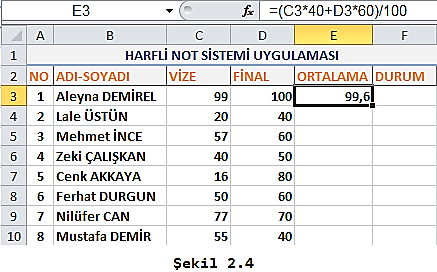 Uygulamamızda vize ve final notu verilen tabloda ortalama hesaplaması yapılmaktadır. 1 nolu öğrenci için yapılan hesaplamada vize notunun girildiği C3 hücresinin %40 ve final notunun girildiği D3 hücresinin %60’ı toplanıp E3 hücresine girildi. E3 hücresindeki ortalama sonucu 99,6 olduğu görülmektedir. Daha sonra ondalıklı olan ortalamaları yuvarlayalım. Bunu yapabilmek için E3 hücresinin içindeki ortalama formülünün tamamını “Tavanayuvarla” komutuyla yuvarlayalım. E3 hücresine aşağıdaki formülü giriyoruz.
=TAVANAYUVARLA(((C3*40+D3*60)/100);1)
İfadesinin sonucu E3 hücresinde 100 sonucunu verecektir. Yukarıdaki formüle dikkat edilirse açılan parentez kadar parantez kapatılmıştır. Formüldeki noktalı virgülden sonra gelen 1 sayısı ondalık sayının virgülden sonra kaç basamak yuvarlayacağını göstermektedir.
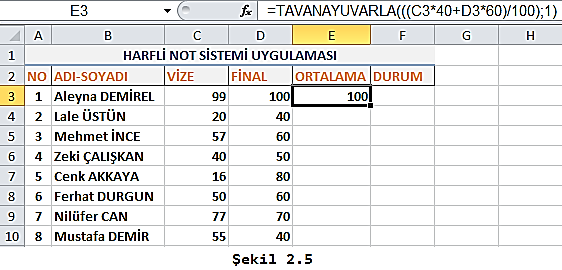 Daha sonra E3 hücresindeki formülümüzü diğer hücrelere kopyalıyoruz. Bunu yapabilmek için E3 hücresinin sağ alt köşesinden tutarak aşağı doğru sürüklüyoruz. Dikkat edilirse 3, 5, 7 nolu öğrencilerin ortalamaları normalde ondalıklı olduğu halde sonuçlar tavanayuvarla komutu uygulandığından tamsayı olmuştur.
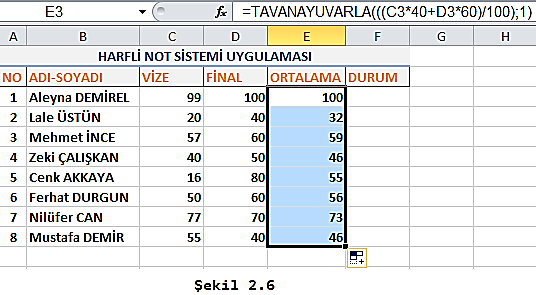 Uygulamamızın durum sekmesinde ise öğrencinin not ortalaması 60’eşit veya büyük ise, 1 nolu öğrenci için düşünürsek F3 hücresinde “GEÇTİ” ibaresi eğer değilse yani 60’tan küçük ise F3 hücresinde “KALDI” ibaresinin gözükmesini istiyorsak F3 hücresine aşağıdaki formülü yazmamız uygun olacaktır.
=EĞER(E3>=60;"GEÇTİ";"KALDI")
 
Bu formülü analiz edersek E3 hücresinin 60’a eşit olması ya da daha büyük olması durumunda F3 hücresine “GEÇTİ” yazması gerektiği eğer 60’tan küçük ise “KALDI” yazması gerektiği bildirilmiştir. F3 hücresi sonucu ürettikten sonra diğer hücrelere bunu kopyalıyoruz.
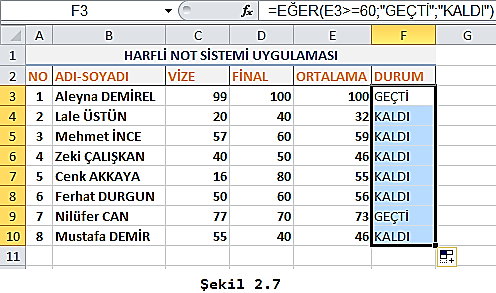 Hücrelerin “GEÇTİ” veya “KALDI” durumuna göre renklenmesi isteniyorsa bu durumda F3 hücresine koşullu biçimlendirme uygulanır. Koşullu biçimlendirmeden  Hücre Kurallarını Vurgula  İçeren Metin sekmesine tıklanır.
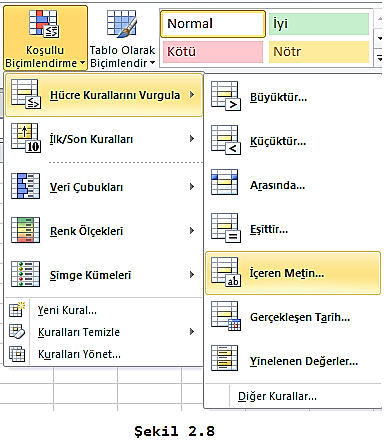 “İçeren Metin” dialog kutusunda eğer F3 hücresinde “GEÇTİ” ibaresi varsa “Koyu Yeşil Metinle Yeşil Dolgu ” özelliği uygulanır. Aynı hücreye aynı şekilde bu defa “KALDI” ibaresi varsa “Koyu Kırmızı Metinle Açık Kırmızı Dolgu” Daha sonra bu özellik diğer hücrelere tekrar yansıtılır. Dikkat edilirse F3 hücresi Yeşil rengini aldı.
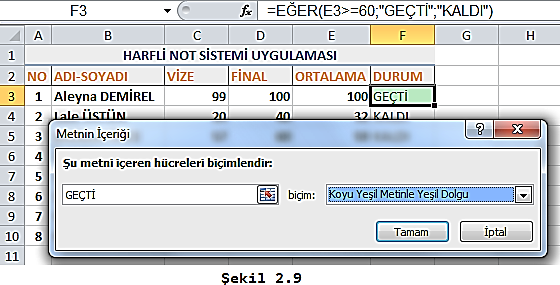 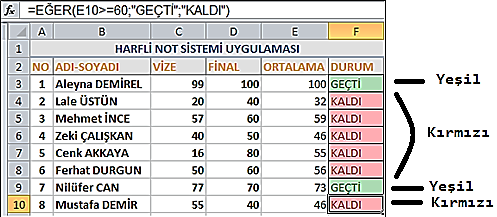 Uygulama 9:
Bu uygulamamızda bir manavdan alınan sebze ve meyvelerin toplam tutarını belirleyen ve verilen paranın para üstünü gösteren ya da verilen para yeterli değilse bunu “Yetersiz Bakiye” diye gösteren ayrıca para yetersiz ise tutarın ödenebilmesi için gereken paranın ne kadar olduğunu da gösteren programı yapalım.
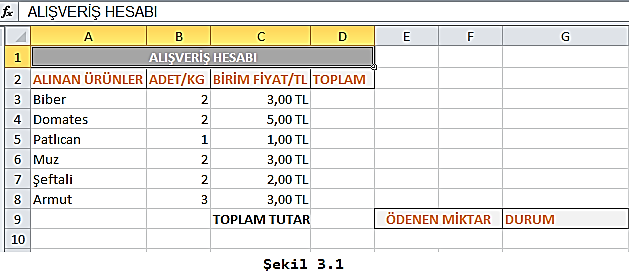 İlk olarak alınan ürünün Kg ile birim tutarı çarpılır. Biber için ilk hesaplamamızı yaparsak D3 hücresine yazacağımız formül, B3 yani kg miktarı ve C3 birim fiyatı çarpılır.D3’e yazılacak formül      =B3*C3  şeklinde olur. Daha sonra diğer ürünlere bu formül kopyalanır.
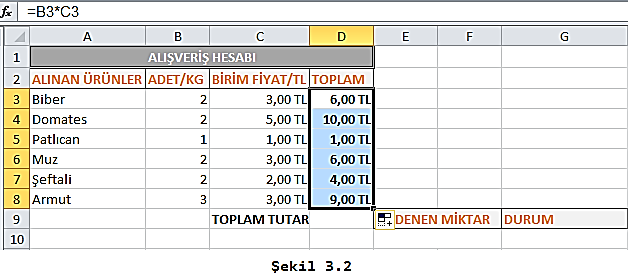 Her ürünün tutarı hesaplandı. Tüm ürünlerin toplam tutarı ise D9 hücresine yazılacaktır. Bunu da D9 hücresi aktif iken, formüller sekmesinden Otomatik toplam simgesine tıklayarak yapabileceğimiz gibi formül yazılarak ta bu yapılabilir. Tutarların bulunduğu hücreler D3,D4,D5,D6,D7,D8 olduğundan aşağıdaki formülü D9 hücresine yazabiliriz.
D9 hücresine yazılacak formül     =TOPLA(D3:D8)
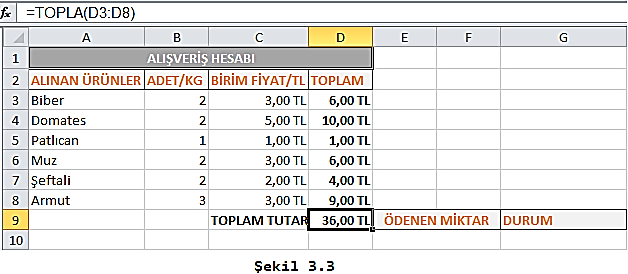 =Eğer(E10>D9;”Para Üstü  :” & E10-D9 & “  TL” ; ”Yetersiz  Bakiye Gereken Miktar : ” & D9-E10 & “  TL”)
Görüldüğü gibi “Ödenen Miktar” başlığı altında ödenecek miktarın girileceği hücre E10 vardır.  Bu hücreye 50,00 TL girelim bu durumda 14,00 TL para üstü kalacaktır. Para üstününde görüntüleneceği hücre G10’dur. G10’a yazılacak formül iki farklı sonuç üretmelidir. Eğer ödenen miktar toplam tutardan fazla ise para üstünü eğer değilse “Yetersiz Bakiye” ve gereken miktarın ne kadar olduğunu görüntülemelidir. Bu durumda şart söz konusu olduğundan Eğer fonksiyonu kullanılmalıdır. G10 hücresine yazılacak formül aşağıdaki gibidir.
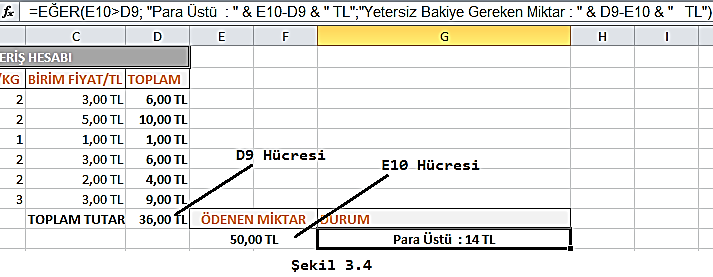 G10 hücresindeki formülümüzü okuyalım. Eğer E10 hücresindeki değer, D9 hücresindeki değerden büyükse yani  “Ödenen Miktar” değeri “Toplam Tutar” değerinden büyükse G10 hücresine “Para Üstü” ifadesini yaz. Daha sonra para üstünün ne kadar olduğunu hesapla. Dikkat edilirse şartın doğru olması durumunda önce “Para Üstü” metni yazılacak daha sonra matematiksel bir işlem ile devam edilecek. Bunu yapabilmek için metinsel ifadeyi matematiksel ifade ile birleştirmemiz gerekmektedir. Metinse ifade ile matematiksel ifadenin birleştirilmesi için aralarına (&) işleci konmalıdır. Bu işlecin görevi matematiksel ifade ile metinsel ifadeyi ya da metinsel ifade ile metinsel ifadeyi birleştirmektir.
Şart doğruysa;
E10>D9;”Para Üstü  :” & E10-D9 & “  TL”
 
Bu şartta para üstünün hesaplanabilmesi için “Ödenen Miktar”’dan “Toplam Tutar” çıkartılmalıdır. Yani E10-D9 ve devamında “TL” yazılması  için (&) işaretiyle metinsel ifadeyle birleştirilmiştir.
İkinci durum olan yani şartın sağlanmadığı durumda ise “Yetersiz Bakiye” ifadesini yaz. Daha sonra gereken miktarın ne kadar olduğunu hesapla. Burada ise dikkat edilirse D9 hücresindeki değerin E10 hücresindeki değerden büyük olduğu anlaşılmaktadır. Bu durumda D9-E10 ifadesinin yazılması doğru olacaktır.
Şart yanlışsa;
“Yetersiz Bakiye Gereken Miktar : ” & D9-E10 & “  TL”
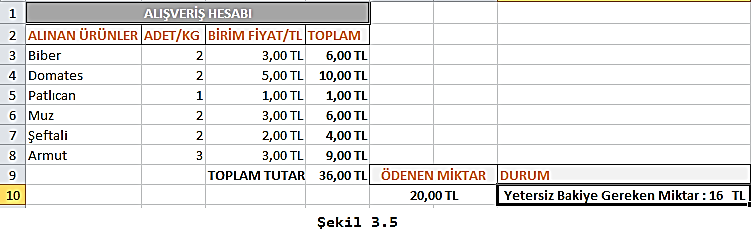 Ödenen Miktar olarak 20,00 TL verildi. Durum alanında ise para yeterli olmadığından dolayı “Yetersiz Bakiye ” ve  16 TL’nin eksik olduğu belirtildi.
 
Not: “Ödenen Miktar” alanına 36,00 TL girilirse yani “Toplam Tutar” değerinde bir para miktarı girilirse E10 hücresinde  “Yetersiz Bakiye Gereken Miktar : 0 TL” şeklinde bir sonuç verecektir ki bu gereksiz bir açıklamadır. Bu yüzden Ödenen Miktarın Toplam tutara eşit olduğu durumunda sorgulanması gerekmektedir. Bu nedenle formülümü iç içe eğerle düzenlememiz gerekecektir. Aşağıda düzenlenmiş formülümüz verilmiştir.
=EĞER(E10>D9;"Para Üstü :"&E10-D9 & " TL" ; EĞER(E10=D9;"Ödeme Yapıldı";"Yetersiz Bakiye Gereken Miktar : " & D9-E10 & "   TL"))
Dikkat edilirse siyah puntoyla belirtilen kısım önceki formülümüzle aynı fakat geriye kalan kısımda ise tekrar “Eğer” kullanılmış ve eşitlik durumda üretilecek sonuç (“Ödeme Yapıldı”) yazılmıştır. Devam eden ifade ise yine aynıdır.
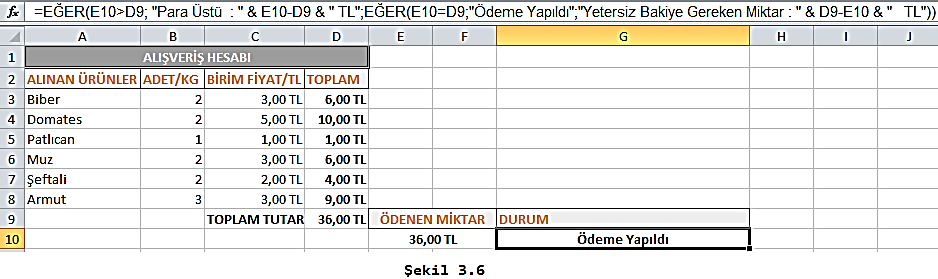 Uygulama 10: 
 
Bu uygulamamızda başka sayfalarda var olan verileri başka sayfalara çekmeyi görelim. 
Önceki konularda anlatıldığı gibi Excel çalışma kitapları sayfalardan oluşur. Uygulamamızda Harfli Not Sistemi tablosunda yer alan başlıklardan Adı,Soyadı,Durum başlıkları altındaki hücreleri başka bir sayfaya çekelim. Öncelikle başka bir sayfadaki veriyi çekebilmek için aşağıdaki kullanım şablonu dikkate alınmalıdır.
Sayfa1’deki veri:   A1 hücresinde olsun
 
Sayfa2’de A1 hücresine veriyi çekelim 
 
Sayfa2’de A1 hücresi içine yazılacak ifade   =Sayfa1!A1
	
Verisi alınacak sayfa ismi daha sonra ünlem işareti ve devamında verisi alınacak hücre.
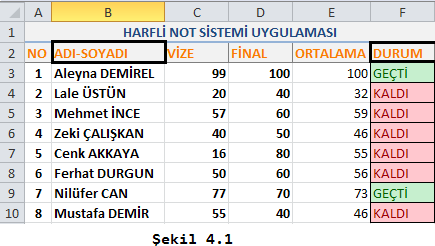 Sayfa1’de yer alan Harfli Not Sisteminde ADI-SOYADI , DURUM başlıkları ile beraber altındaki değerler alınıp başka bir sayfa olan Sayfa2’ye çekilecektir. Bunun için Sayfa2’de A1, B1, C1 hücrelerine bu başlıklar yazdırılacak ve bu başlıklar altındaki değerler yine Sayfa1’den alınıp Sayfa2’ye çekilecektir. Bunun için Sayfa2’de;
 
A1 hücresine:  =Sayfa1!B2  
 B1 hücresine:  =Sayfa1!F2  yazılacaktır.
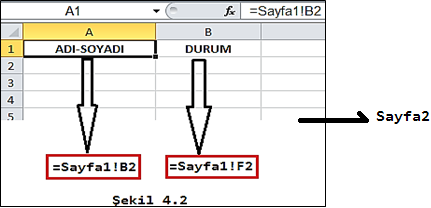 Daha sonra A1 ve B1 hücreleri sağ alt köşelerinden tutulup aşağı doğru sürüklenir. Bu şekilde Sayfa1’de olan değerler Sayfa2’ye çekilmiş olur.
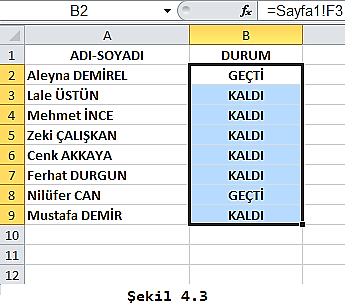 F- EXCEL’DE İŞLEVLER
Excel Formüller ana sekmesinin altında bulunan işlev kitaplığında formüllerde değişik alanlar için kullanılmak üzere işlevler var. Bunların bir kısmına değinelim
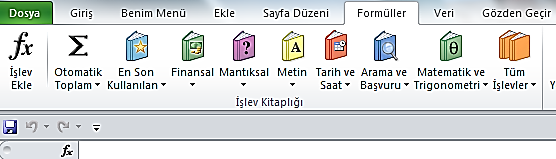 Yukarıdaki Excel çalışma sayfasında da görüldüğü üzere değişik alanlarda işlevler mevcuttur. İstatistiksel, Mühendislik, Finansal, Mantık alanları görülmektedir.
1- Excel’de Bazı İşlevler
Bugün:  Sistem tarihini verir. 
Kullanım Şekli:  ”=Bugün()”
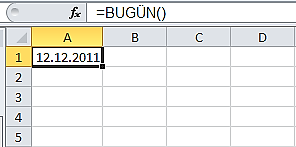 Çarpım: Belirtilen aralıkta bulunan hücrelerin çarpımını verir. Kullanım Şekli:   ”=Çarpım(BaşlangıçHücresi:BitişHücresi)”
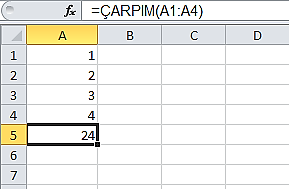 Toplam: Belirtilen aralıktaki hücrelerin toplamını verir.  Kullanım Şekli:“=Topla(BaşlangıçHücresi:BitişHücresi)”
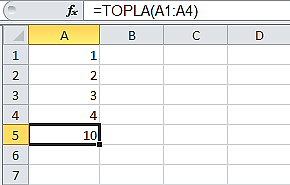 Min: Belirtilen aralıkta bulunan en küçük değeri bulmaya   yarar.
Kullanım Şekli:    “=Min(BaşlangıçHücresi:BitişHücresi)”
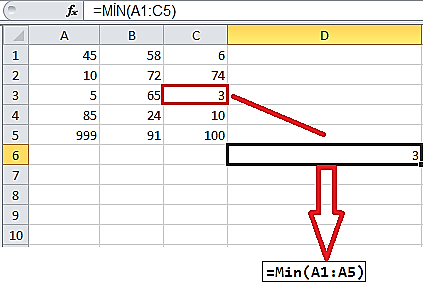 Mak:Belirtilen aralıkta bulunan en büyük değeri bulmaya yarar.Kullanım Şekli: “=Mak(BaşlangıçHücresi:BitişHücresi)”
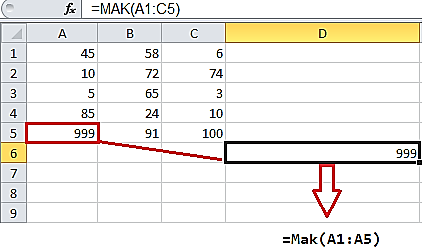 Yuvarla:Ondalıklı bir sayıyı belirtilen bir basamağa yuvarlamaya yarar.
Kullanım Şekli: “ =Yuvarla(HücreAdı;Basamak)”
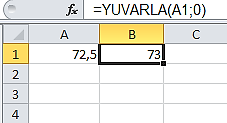 Kullanım Şekli:      ”=Tamsayı(HücreAdı)”
 Tamsayı:Sayının ondalık kısmı varsa atıp, tam sayısını almaya yarar.
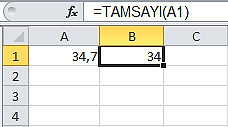 Ortalama: Belirtilen aralıktaki sayıların ortalamasını almaya yarar. Kullanım Şekli:  “=Ortalama(BaşlangıçHücresi:BitişHücresi)”
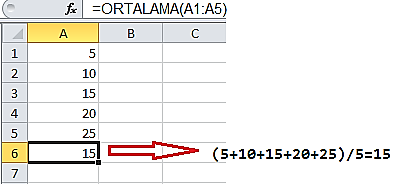 Uzunluk: Bir metinin karekter sayısını verir.
Kullanım Şekli: “=Uzunluk(HücreAdı)”
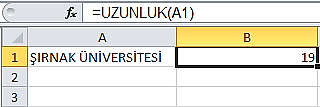 Eğersay: Belirtilen aralıkta ve istenen koşulu sağlayan hücre sayısını bulur.                      
 Kullanım Şekli: “=Eğersay(BaşlangıçHücresi:BitişHücresi;”Koşul”)”
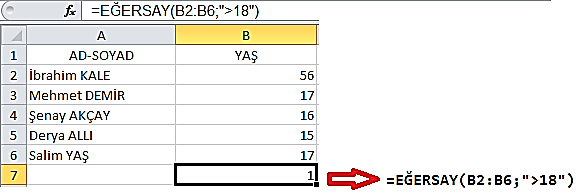 Yukarıdaki örnekte dikkat edilirse B2 ilâ B6 arasında yaş değerlerinden 18’in üstünde olan yaş değerlerinin sayısının 1 tane olduğu görülmektedir. Programımızda bu değer B2 hücresinde ve 56’dır.
Ençok_olan:        Belirtilen aralıkta en çok geçen değeri bulmak için kullanılır.
 Kullanım Şekli:      ”=Ençok_olan(BaşlangıçHücresi:BitişHücresi)”
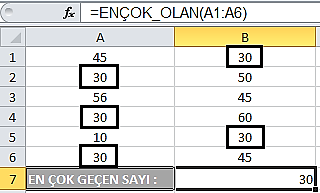 Kullanım Şekli: =Bağ_değ_dolu_say(BaşlangıçHücresi:BitişHücresi)
Bağ_değ_dolu_say: Belirli bir aralıktaki boş olmayan hücrelerin sayısını verir.
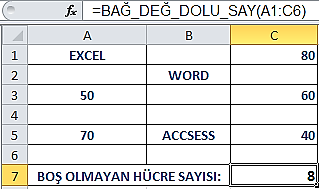 Yukarıdaki Excel programımızın amacı A1 ilâ C6 hücreleri arasında dolu olan hücre sayısını bulmaktır.
Bağ_değ_say:     Belirtilen aralıktaki hücrelerde sayı olanların miktarını verir.
Kullanım Şekli: “=Bağ_değ_say(BaşlangıçHücresi:BitişHücresi)”
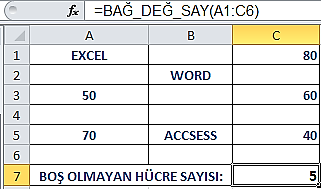 Yukarıdaki Excel programının bir öncekinden farkı bu defa veri olarak sayı içeren hücre sayısı bulunmuştur.
a- Ve(And) 
“EĞER” ifadesiyle kullanılabildiği gibi tek başınada kullanılabilir. “VE” fonksiyonunun görevi birden fazla şartın beraber sağlamasıyla elde edilecek sonuç veya şartlardan bir veya daha fazlasının sağlamaması durumunda elde edilecek sonucu üretmektir.  	
      Kullanım Şekli:   “=Eğer(Ve(Şart;Şart;Şart);”Doğruysa”;”Yanlışsa”)”
 
Aşağıdaki örnekte “Ve” fonksiyonunun işleyiş mantığı anlatılmaktadır.
 
Örneğimizde işverenin işe alacağı elemanların;
Cinsiyetinin “ERKEK”, 
Yaşının “18” den büyük,
Sınavda aldığı puanın “100” den büyük olması gerekmektedir.
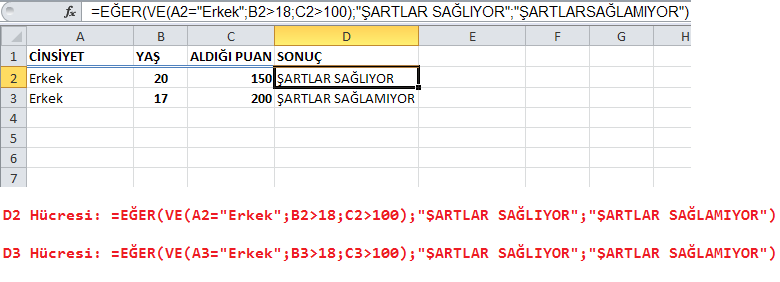 Yukarıdaki örneğimizde dikkat edilirse 2. Elemanın cinsiyeti “Erkek”, aldığı puan 200 olduğu halde D3 hücresinde şartlar sağlamıyor sonucunu aldık. Bunun nedeni 2. Elemanın yaşının 18’den küçük olması.
b- Yada(Or)
“EĞER” ifadesiyle kullanılabildiği gibi tek başına da kullanılabilen “YADA” fonksiyonunun görevi birden fazla şartı bulunan bir durumun sadece bir şartının veya daha fazlasının sağlamasıyla elde edilecek sonuç veya şartlarınhiçbirinin sağlanmaması durumunda elde edilecek sonucu üretmektir.  	
Kullanım Şekli: “=Eğer(YADA(Şart;Şart;Şart);”Doğruysa”;”Yanlışsa”)”

Aşağıdaki örnekte “YÂDA” fonksiyonunun işleyiş mantığı anlatılmaktadır
Örneğimizde işverenin işe alacağı elemanların;
 
Cinsiyetinin “ERKEK”,
Yaşının “18” den büyük,
Sınavda aldığı puanın “100”,
Şartlarından en az bir tanesinin sağlaması durumunda elemanın işe alınacağı belirtilmektedir.
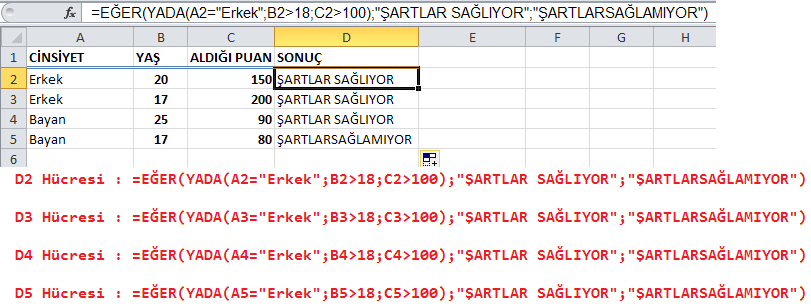 G- EXCEL 2010 BAZI YENİLİKLER

Microsoft Office 2010 Excel genel itibariyle 2007 sürümüyle aynı özelliklere sahip  olmakla birlikte bazı  yeniliklere sahip olduğunu söylenebilir.
 
Yeni Sekme Oluşturma
Backstage Görünümü
Otomatik Kurtarma
Mini Grafikler
1- Yeni Sekme Oluşturma
 
Microsoft Excel 2007 ile gelen şerit (Ribon), çalışma sayfasında kullanılan komut ve menülere rahatlıkla ulaşılmasını sağlıyordu. Fakat Microsoft Excel 2007’de  şeride bize ait sekmeler oluşturulamıyordu. Bu işlem  MS Office Excel 2010  ile  yapılabilmektedir.
Aşağıdaki resimde yeralan bölümlere ulaşmak için Dosya(Backstage)-Seçenekler(Excel Seçenekleri)-Şeridi Özelleştir sekmeleri kullanılarak ulaşılabilir. Resimde görüldüğü gibi Yeni sekme Oluşturmak için “Yeni Sekme” butonuna tıklanır. Oluşturulan sekmeyi adlandırmak için ise “Yeniden Adlandır” butonuna tıklanarak bize ait yeni sekmeye isim verebilir. Resimde “Benim Menü” adlı yeni bir sekme oluşturulmuştur.
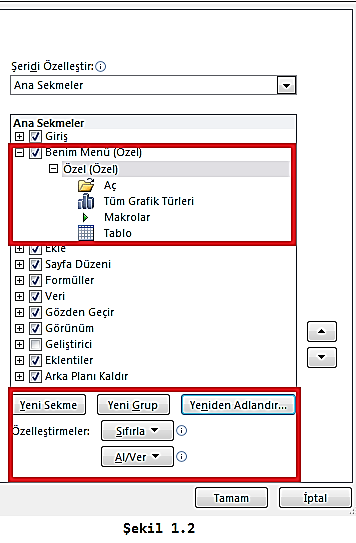 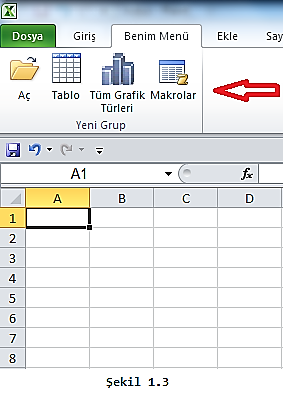 2- Backstage(Dosya) Görünümü
 
“Dosya” menüsüsünden ulaşılan Backstage görünümü Dosya açma-Kapatma-Kaydetme-Yazdırma, “Bilgi” sekmesi altında İzinler-Paylaşıma Hazırlama-Sürümler bilgileri, “Seçenekler” sekmesi altında Excel seçenekleri gibi Excel çalışma dosyası hakkındaki birçok özelliğe buradan ulaşılabilir.
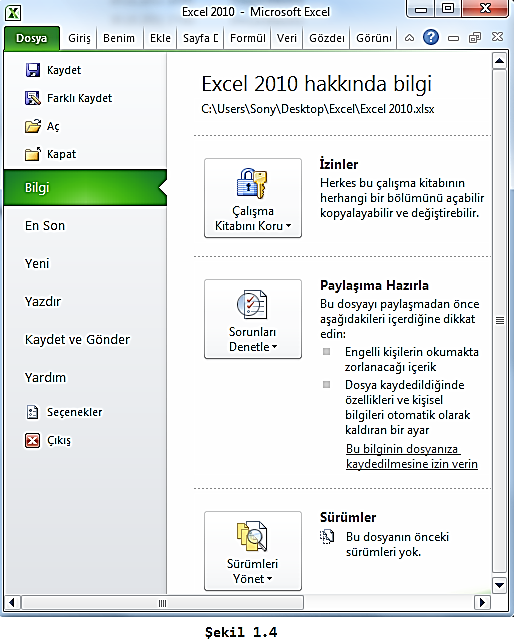 3- Otomatik Kurtarma

Üçüncü olarak Microsoft Office Excel  Otomatik Kurtarma olayının önceki sürümlerinden farklı olarak kaydetmeden kapatılan dosyalarında kurtarabiliyor olmasıdır. 
 
4- Mini Grafikler

Bir diğer yenilik veriler arasındaki ilişki mini grafiklerle gösterilebilir. Bunun için Ekle menüsü altında “Mini Grafikler” bölümü kullanılabilir. Bu olayı bir örnekle açıklayacak olursak. Altın ve Dolar için 3 günlük bir analiz yapıldığını varsayalım. 3 gün içerisinde Dolar ve Altın’da meydana gelen değişim Mini Grafik kullanılarak grafiksel olarak gösterebilir. E2 ve E3 hücrelerine P.Tesi, Salı, Çarşamba günlerindeki Altın ve Dolar fiyatlarındaki değişimi gösterecek bir grafik eklenecektir. Mini Grafikler Ekle sekmesi altında bulunmaktadır. Mini Grafiklerin bulunduğu konum resimde gösterilmiştir.
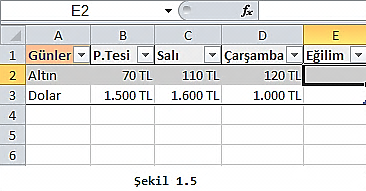 E2 ve E3 hücrelerinde grafiklerin gösterilmesi için hücreler aktif iken yani seçili halde iken Mini Grafikler sekmesine tıklanır ve analizi yapılacak hücre aralığı girilir. Resimde Altın için eğilimin gerçekleştirilebilmesi için “Veri Aralığı” kısmına Altın fiyatlarının olduğu hücre aralığı girilir. Resimde Altın için Veri aralığı B2:D2 girilmiştir. Dolar için ise Veri Aralığı B3:D3 hücre aralığı girilmektedir.
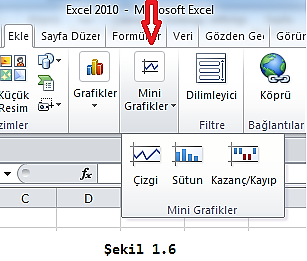 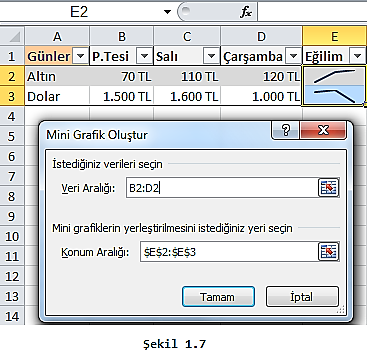